LED 排燈控制
#define N 4
#define U 3
int Led[N]={2,3,4,5};
int x[U][N]={
  {0,1,1,1},
  {1,0,0,1},
  {1,1,1,0}};
void setup(){
  int i;
  for( i=0 ; i<N ; i++){
    pinMode(Led[i], OUTPUT);
    delay(500);
    digitalWrite(Led[i], HIGH);
  }
}

void loop(){
  int i, j;
  for( i=0 ; i<U ; i++){
    for( j=0 ; j<N ; j++){
    		digitalWrite(Led[j], x[i][j]);
  	}
   	delay(500); 
  }
}
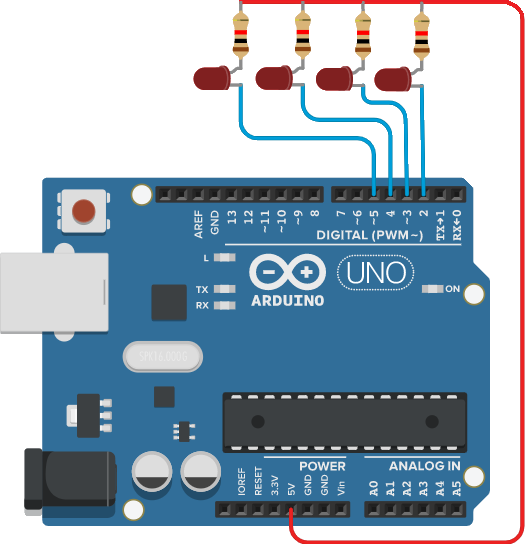 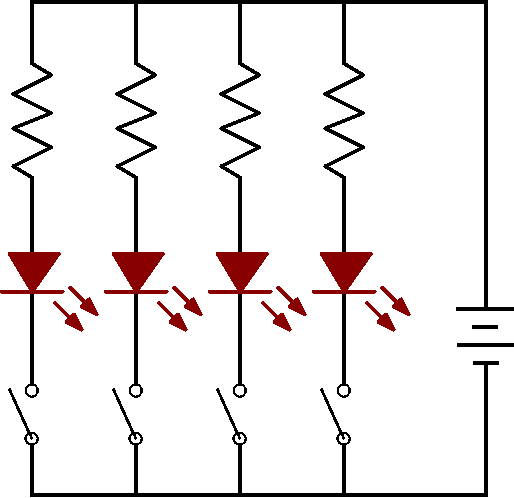 LED 排燈控制
#define N 4
#define U 3
int Led[N]={2,3,4,5};
int x[U][N]={
  {0,1,1,1},
  {1,0,0,1},
  {1,1,1,0}};
void setup(){
  int i;
  for( i=0 ; i<N ; i++){
    pinMode(Led[i], OUTPUT);
    delay(500);
    digitalWrite(Led[i], HIGH);
  }
}

void loop(){
  int i, j;
  for( i=0 ; i<U ; i++){
    for( j=0 ; j<N ; j++){
    		digitalWrite(Led[j], x[i][j]);
  	}
   	delay(500); 
  }
}
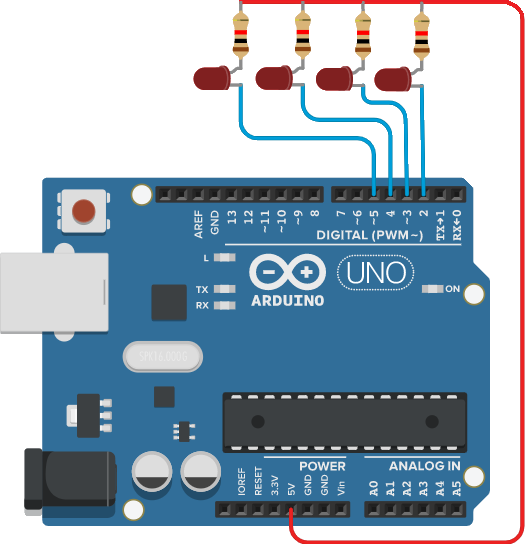 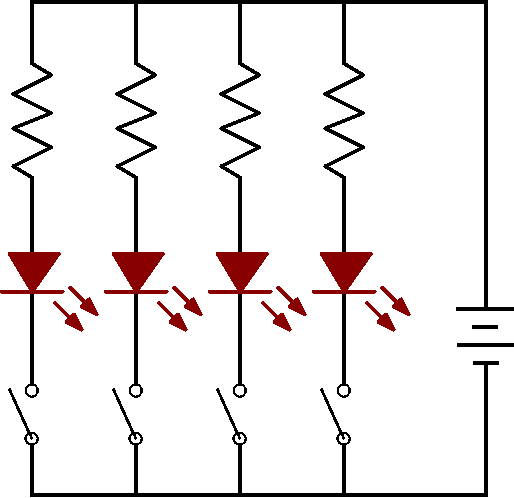 LED 排燈控制
int Led[4]={2,3,4,5};
int x[3][4]={
  {0,1,1,1},
  {1,0,0,1},
  {1,1,1,0}};
void setup(){
  int i;
  for( i=0 ; i<4 ; i++){
    pinMode(Led[i], OUTPUT);
    delay(500);
    digitalWrite(Led[i], HIGH);
  }
}

void loop(){
  int i, j;
  for( i=0 ; i<3 ; i++){
    for( j=0 ; j<4 ; j++){
    		digitalWrite(Led[j], x[i][j]);
  	}
   	delay(500); 
  }
}
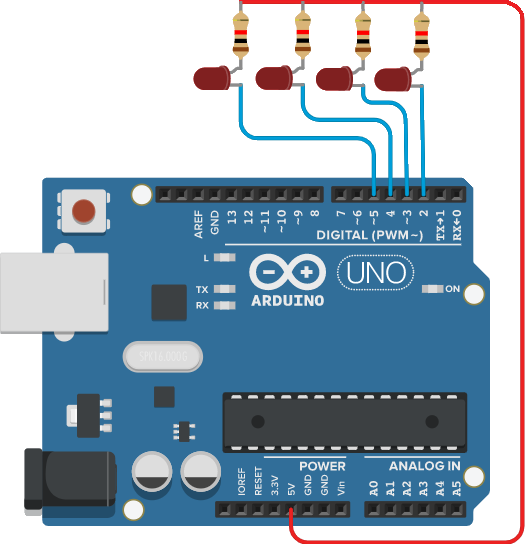 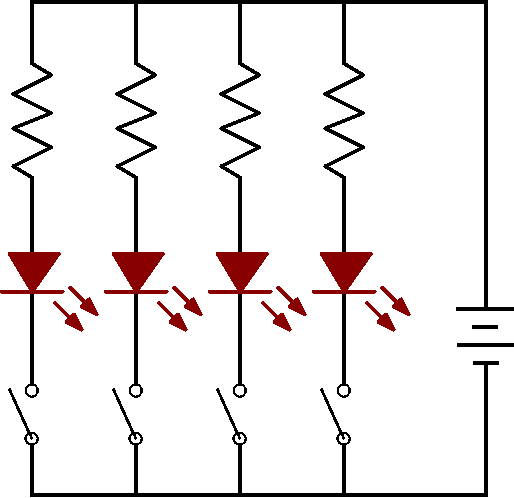 LED 排燈控制
int Led[4]={2,3,4,5};
int x[3][4]={
  {0,1,1,1},
  {1,0,0,1},
  {1,1,1,0}};
void setup(){
  int i;
  for( i=0 ; i<4 ; i++){
    pinMode(Led[i], OUTPUT);
    delay(500);
    digitalWrite(Led[i], HIGH);
  }
}

void loop(){
  int i, j;
  for( i=0 ; i<3 ; i++){
    for( j=0 ; j<4 ; j++){
    		digitalWrite(Led[j], x[i][j]);
  	}
   	delay(500); 
  }
}
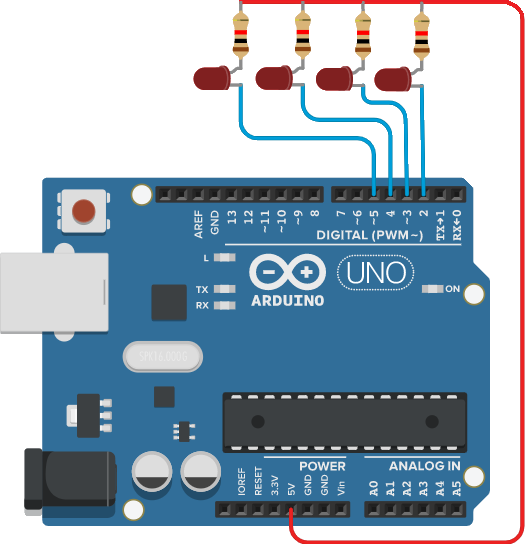 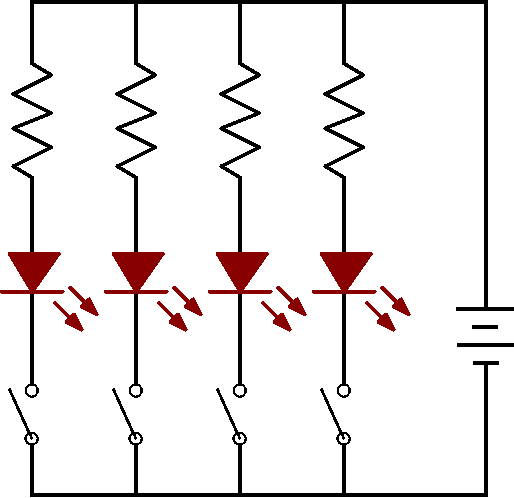 LED 排燈控制
int Led[4]={2,3,4,5};
int x[3][4]={
  {0,1,1,1},
  {1,0,0,1},
  {1,1,1,0}};
void setup(){
  int i;
  for( i=0 ; i<4 ; i++){
    pinMode(Led[i], OUTPUT);
    delay(500);
    digitalWrite(Led[i], HIGH);
  }
}

void loop(){
  int i, j;
  for( i=0 ; i<3 ; i++){
    for( j=0 ; j<4 ; j++){
    		digitalWrite(Led[j], x[i][j]);
  	}
   	delay(500); 
  }
}
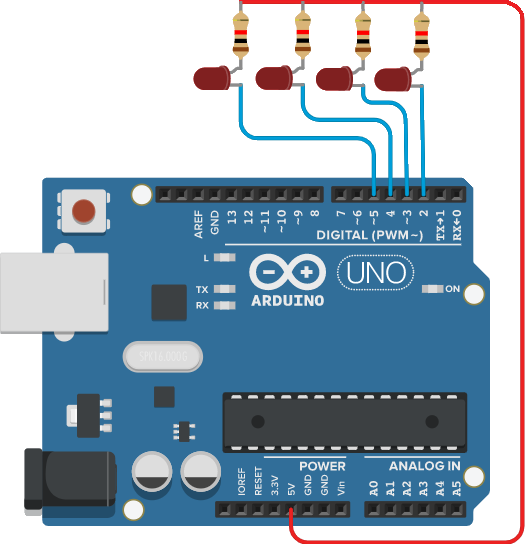 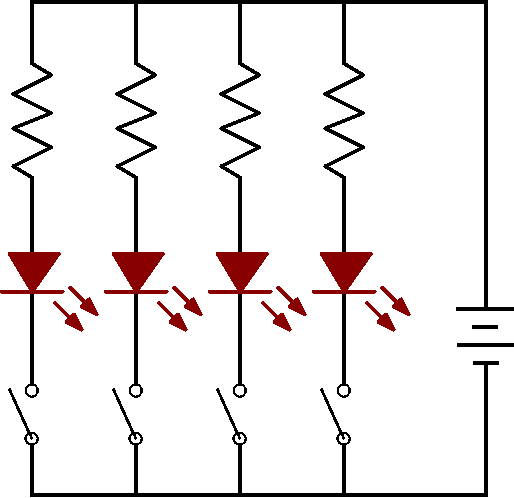 LED 排燈控制
int Led[4]={2,3,4,5};
int x[3][4]={
  {0,1,1,1},
  {1,0,0,1},
  {1,1,1,0}};
void setup(){
  int i;
  for( i=0 ; i<4 ; i++){
    pinMode(Led[i], OUTPUT);
    delay(500);
    digitalWrite(Led[i], HIGH);
  }
}

void loop(){
  int i, j;
  for( i=0 ; i<3 ; i++){
    for( j=0 ; j<4 ; j++){
    		digitalWrite(Led[j], x[i][j]);
  	}
   	delay(500); 
  }
}
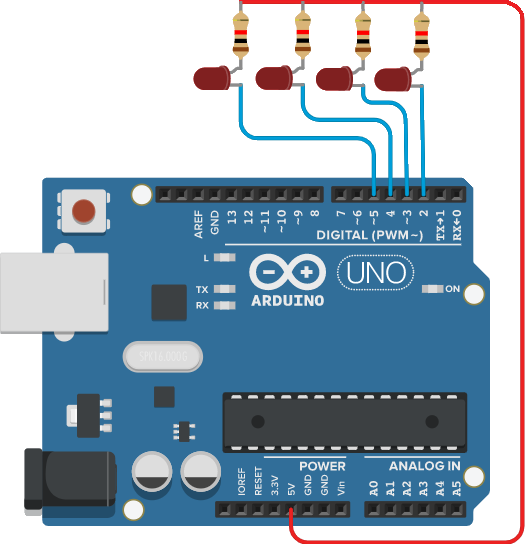 執行過程請參考前面 ppt
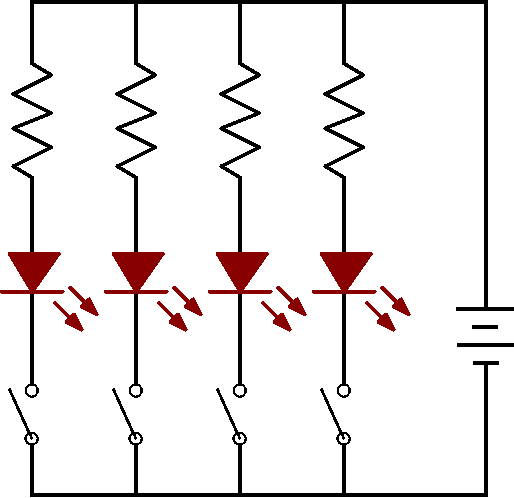 LED 排燈控制
int Led[4]={2,3,4,5};
int x[3][4]={
  {0,1,1,1},
  {1,0,0,1},
  {1,1,1,0}};
void setup(){
  int i;
  for( i=0 ; i<4 ; i++){
    pinMode(Led[i], OUTPUT);
    delay(500);
    digitalWrite(Led[i], HIGH);
  }
}

void loop(){
  int i, j;
  for( i=0 ; i<3 ; i++){
    for( j=0 ; j<4 ; j++){
    		digitalWrite(Led[j], x[i][j]);
  	}
   	delay(500); 
  }
}
列
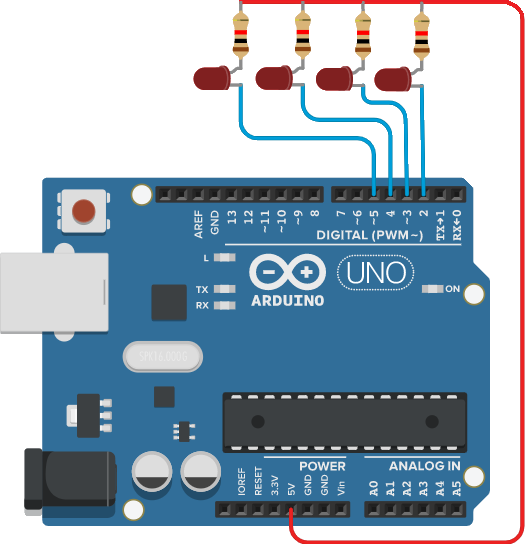 i
j
行
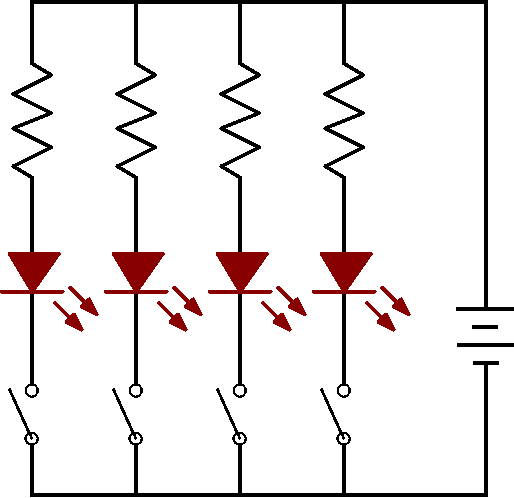 LED 排燈控制
int Led[4]={2,3,4,5};
int x[3][4]={
  {0,1,1,1},
  {1,0,0,1},
  {1,1,1,0}};
void setup(){
  int i;
  for( i=0 ; i<4 ; i++){
    pinMode(Led[i], OUTPUT);
    delay(500);
    digitalWrite(Led[i], HIGH);
  }
}

void loop(){
  int i, j;
  for( i=0 ; i<3 ; i++){
    for( j=0 ; j<4 ; j++){
    		digitalWrite(Led[j], x[i][j]);
  	}
   	delay(500); 
  }
}
列
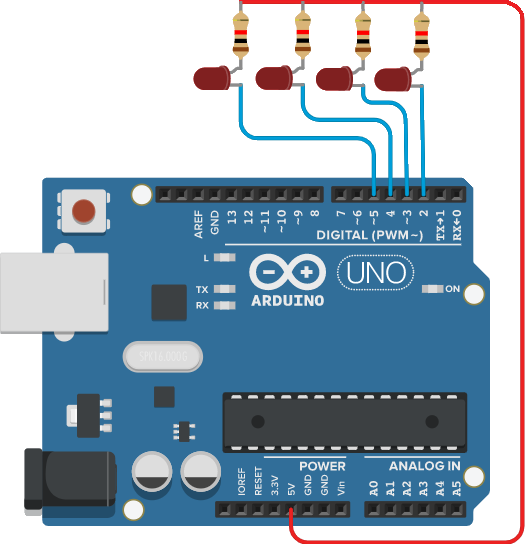 i=0
j
行
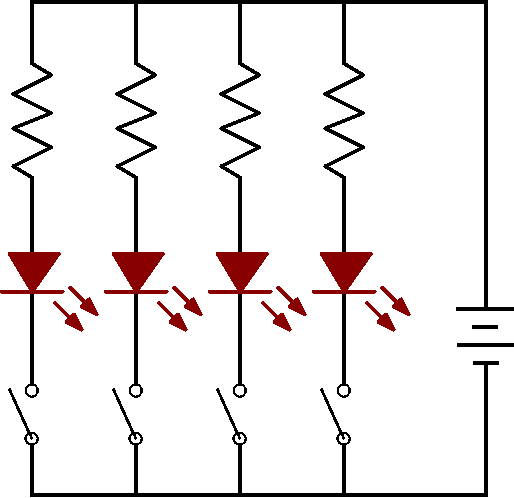 LED 排燈控制
int Led[4]={2,3,4,5};
int x[3][4]={
  {0,1,1,1},
  {1,0,0,1},
  {1,1,1,0}};
void setup(){
  int i;
  for( i=0 ; i<4 ; i++){
    pinMode(Led[i], OUTPUT);
    delay(500);
    digitalWrite(Led[i], HIGH);
  }
}

void loop(){
  int i, j;
  for( i=0 ; i<3 ; i++){
    for( j=0 ; j<4 ; j++){
    		digitalWrite(Led[j], x[i][j]);
  	}
   	delay(500); 
  }
}
列
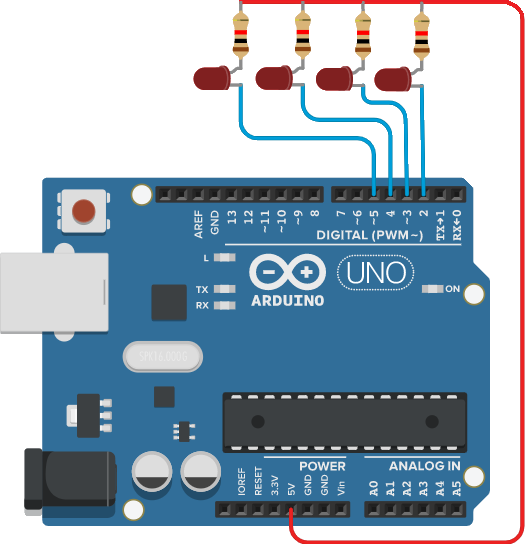 i=0
j
行
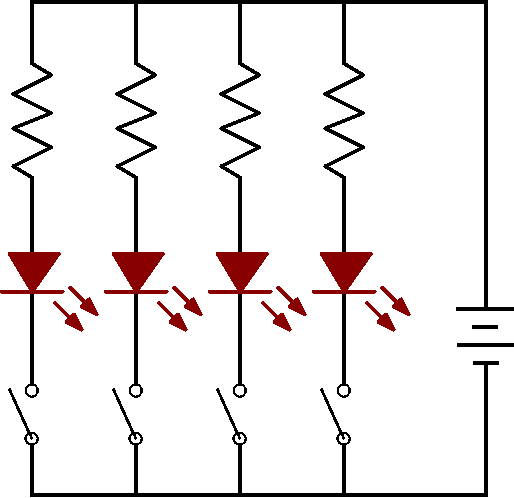 LED 排燈控制
int Led[4]={2,3,4,5};
int x[3][4]={
  {0,1,1,1},
  {1,0,0,1},
  {1,1,1,0}};
void setup(){
  int i;
  for( i=0 ; i<4 ; i++){
    pinMode(Led[i], OUTPUT);
    delay(500);
    digitalWrite(Led[i], HIGH);
  }
}

void loop(){
  int i, j;
  for( i=0 ; i<3 ; i++){
    for( j=0 ; j<4 ; j++){
    		digitalWrite(Led[j], x[i][j]);
  	}
   	delay(500); 
  }
}
列
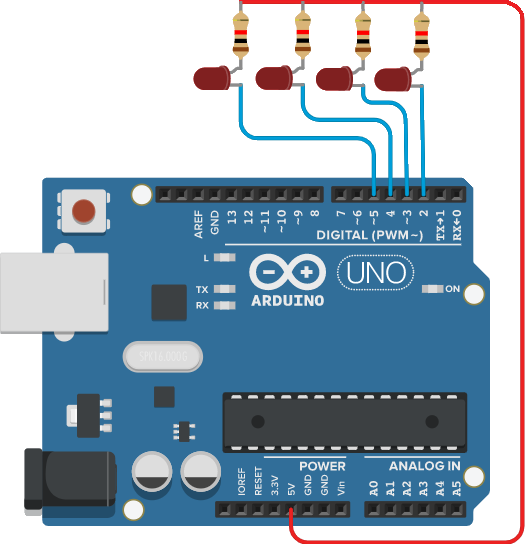 i=0
j=0
行
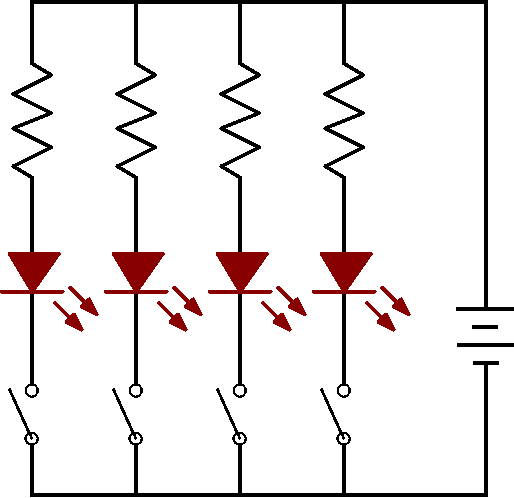 LED 排燈控制
int Led[4]={2,3,4,5};
int x[3][4]={
  {0,1,1,1},
  {1,0,0,1},
  {1,1,1,0}};
void setup(){
  int i;
  for( i=0 ; i<4 ; i++){
    pinMode(Led[i], OUTPUT);
    delay(500);
    digitalWrite(Led[i], HIGH);
  }
}

void loop(){
  int i, j;
  for( i=0 ; i<3 ; i++){
    for( j=0 ; j<4 ; j++){
    		digitalWrite(Led[j], x[i][j]);
  	}
   	delay(500); 
  }
}
列
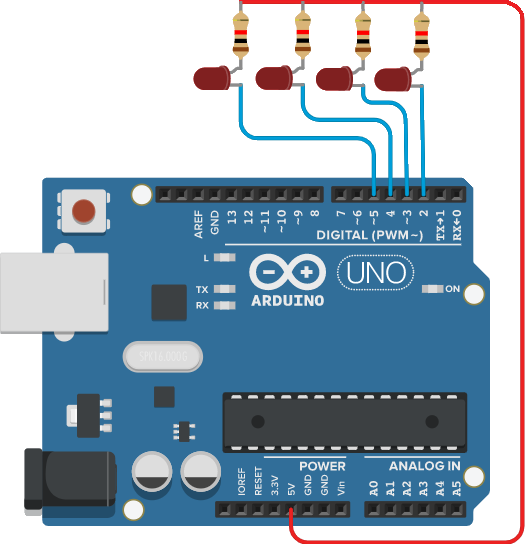 i=0
j=0
行
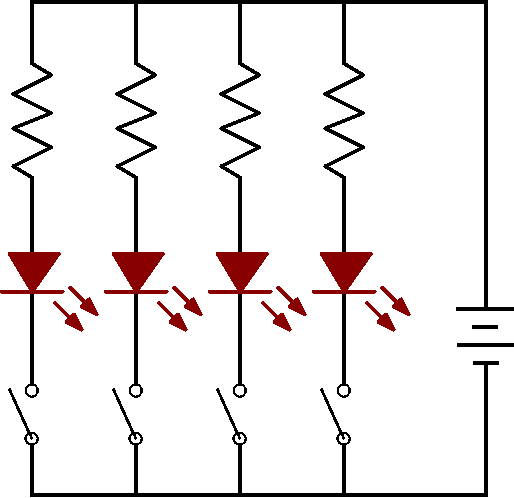 LED 排燈控制
int Led[4]={2,3,4,5};
int x[3][4]={
  {0,1,1,1},
  {1,0,0,1},
  {1,1,1,0}};
void setup(){
  int i;
  for( i=0 ; i<4 ; i++){
    pinMode(Led[i], OUTPUT);
    delay(500);
    digitalWrite(Led[i], HIGH);
  }
}

void loop(){
  int i, j;
  for( i=0 ; i<3 ; i++){
    for( j=0 ; j<4 ; j++){
     	digitalWrite(Led[j], x[i][j]);
  	}
   	delay(500); 
  }
}
列
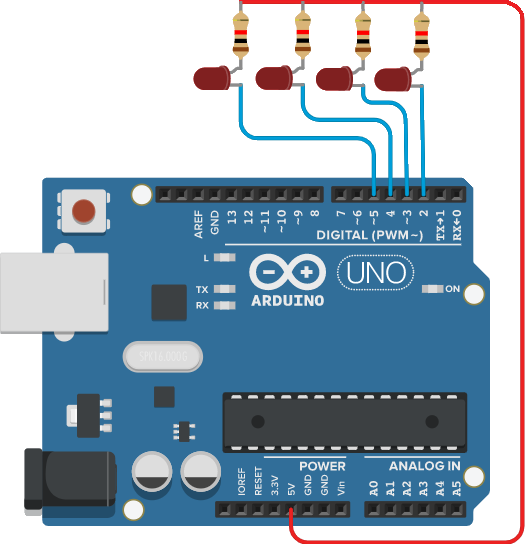 i=0
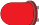 j=0
行
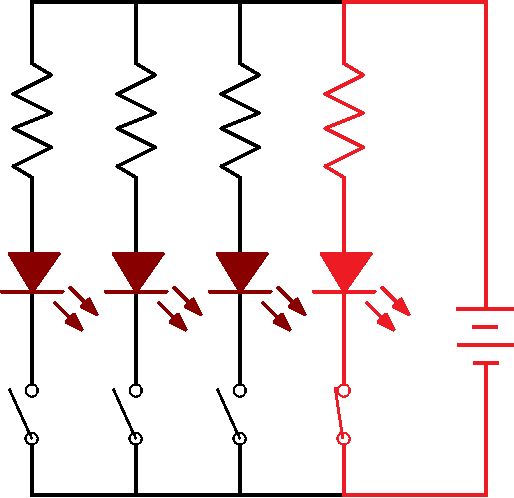 2
0
2
5
4
3
LED 排燈控制
int Led[4]={2,3,4,5};
int x[3][4]={
  {0,1,1,1},
  {1,0,0,1},
  {1,1,1,0}};
void setup(){
  int i;
  for( i=0 ; i<4 ; i++){
    pinMode(Led[i], OUTPUT);
    delay(500);
    digitalWrite(Led[i], HIGH);
  }
}

void loop(){
  int i, j;
  for( i=0 ; i<3 ; i++){
    for( j=0 ; j<4 ; j++){
     	digitalWrite(Led[j], x[i][j]);
  	}
   	delay(500); 
  }
}
列
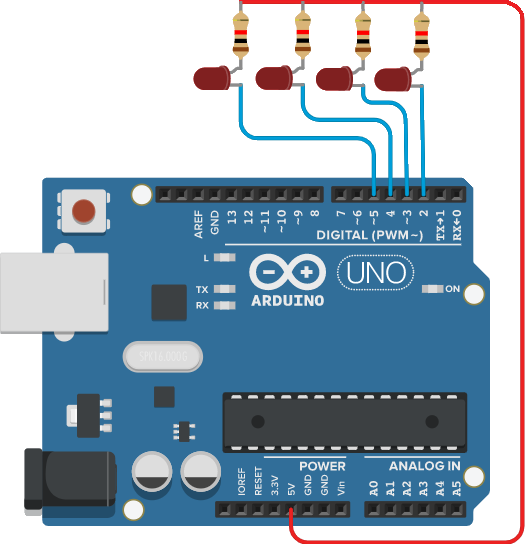 i=0
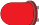 j=1
行
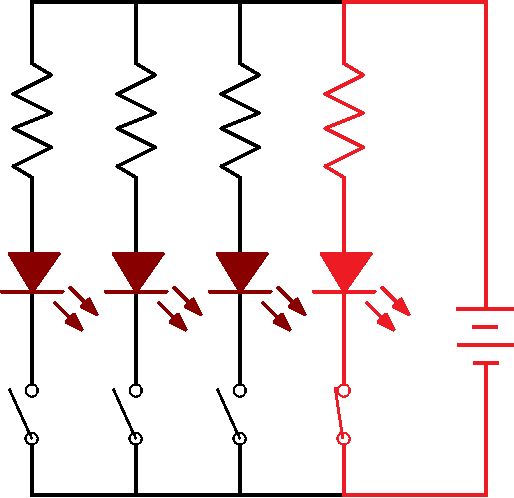 2
5
4
3
LED 排燈控制
int Led[4]={2,3,4,5};
int x[3][4]={
  {0,1,1,1},
  {1,0,0,1},
  {1,1,1,0}};
void setup(){
  int i;
  for( i=0 ; i<4 ; i++){
    pinMode(Led[i], OUTPUT);
    delay(500);
    digitalWrite(Led[i], HIGH);
  }
}

void loop(){
  int i, j;
  for( i=0 ; i<3 ; i++){
    for( j=0 ; j<4 ; j++){
     	digitalWrite(Led[j], x[i][j]);
  	}
   	delay(500); 
  }
}
列
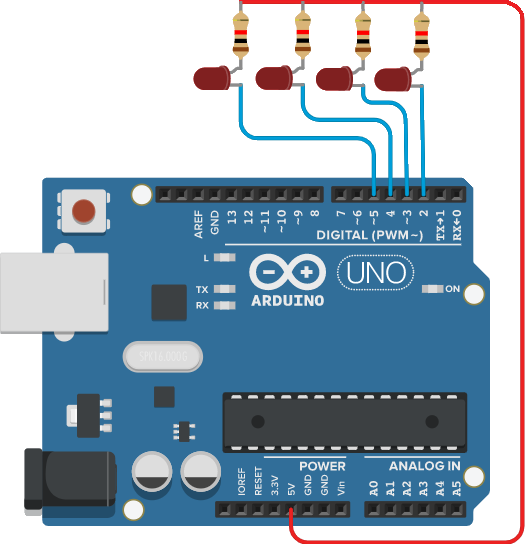 i=0
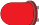 j=1
行
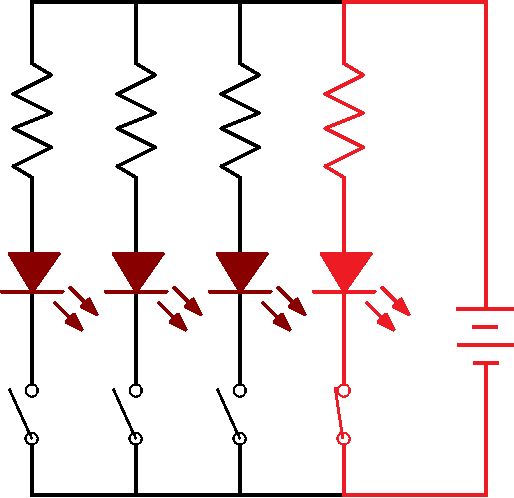 2
5
4
3
LED 排燈控制
int Led[4]={2,3,4,5};
int x[3][4]={
  {0,1,1,1},
  {1,0,0,1},
  {1,1,1,0}};
void setup(){
  int i;
  for( i=0 ; i<4 ; i++){
    pinMode(Led[i], OUTPUT);
    delay(500);
    digitalWrite(Led[i], HIGH);
  }
}

void loop(){
  int i, j;
  for( i=0 ; i<3 ; i++){
    for( j=0 ; j<4 ; j++){
     	digitalWrite(Led[j], x[i][j]);
  	}
   	delay(500); 
  }
}
列
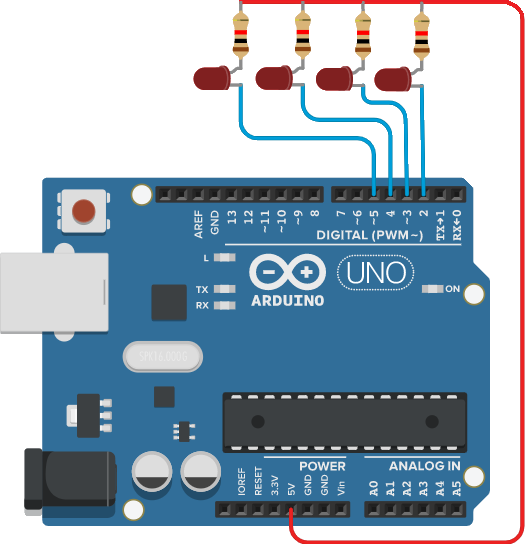 i=0
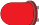 j=1
行
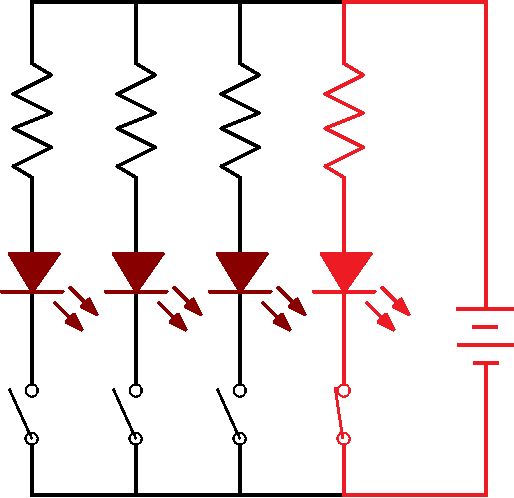 1
3
2
5
4
3
LED 排燈控制
int Led[4]={2,3,4,5};
int x[3][4]={
  {0,1,1,1},
  {1,0,0,1},
  {1,1,1,0}};
void setup(){
  int i;
  for( i=0 ; i<4 ; i++){
    pinMode(Led[i], OUTPUT);
    delay(500);
    digitalWrite(Led[i], HIGH);
  }
}

void loop(){
  int i, j;
  for( i=0 ; i<3 ; i++){
    for( j=0 ; j<4 ; j++){
     	digitalWrite(Led[j], x[i][j]);
  	}
   	delay(500); 
  }
}
列
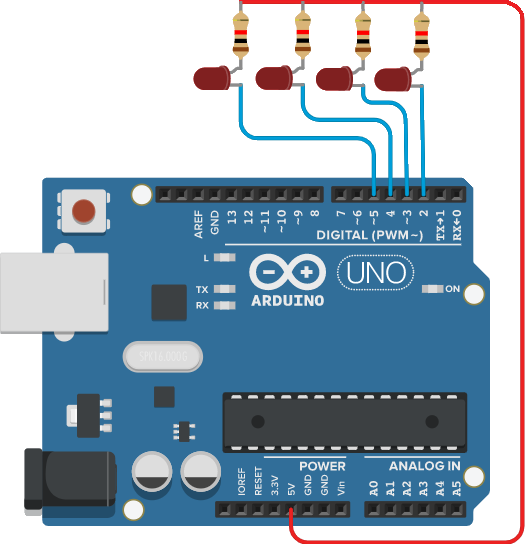 i=0
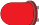 j=2
行
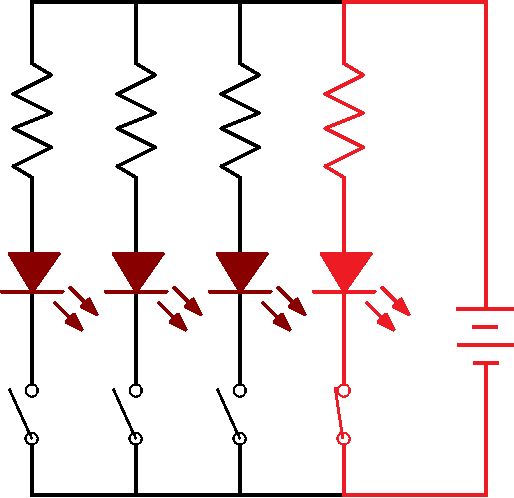 2
5
4
3
LED 排燈控制
int Led[4]={2,3,4,5};
int x[3][4]={
  {0,1,1,1},
  {1,0,0,1},
  {1,1,1,0}};
void setup(){
  int i;
  for( i=0 ; i<4 ; i++){
    pinMode(Led[i], OUTPUT);
    delay(500);
    digitalWrite(Led[i], HIGH);
  }
}

void loop(){
  int i, j;
  for( i=0 ; i<3 ; i++){
    for( j=0 ; j<4 ; j++){
     	digitalWrite(Led[j], x[i][j]);
  	}
   	delay(500); 
  }
}
列
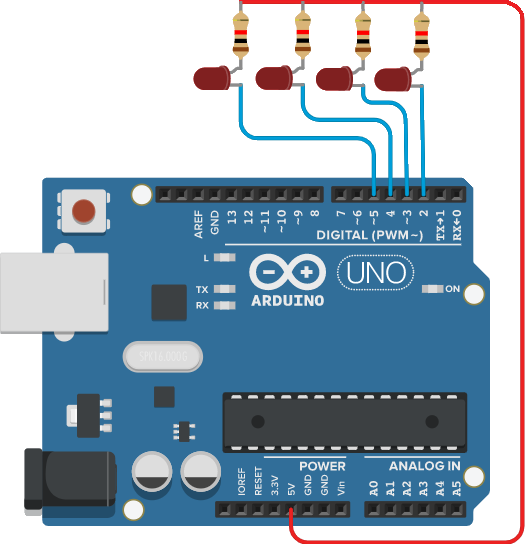 i=0
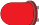 j=2
行
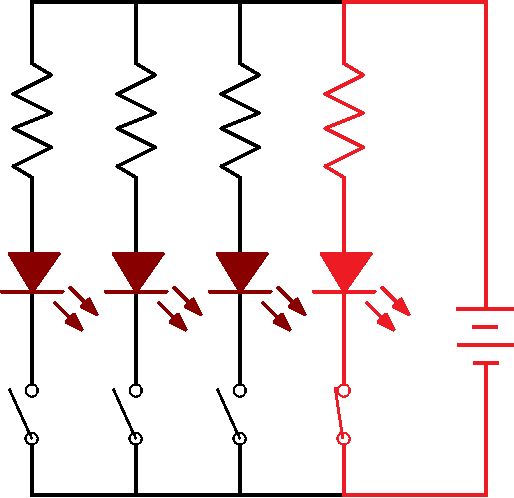 2
5
4
3
LED 排燈控制
int Led[4]={2,3,4,5};
int x[3][4]={
  {0,1,1,1},
  {1,0,0,1},
  {1,1,1,0}};
void setup(){
  int i;
  for( i=0 ; i<4 ; i++){
    pinMode(Led[i], OUTPUT);
    delay(500);
    digitalWrite(Led[i], HIGH);
  }
}

void loop(){
  int i, j;
  for( i=0 ; i<3 ; i++){
    for( j=0 ; j<4 ; j++){
     	digitalWrite(Led[j], x[i][j]);
  	}
   	delay(500); 
  }
}
列
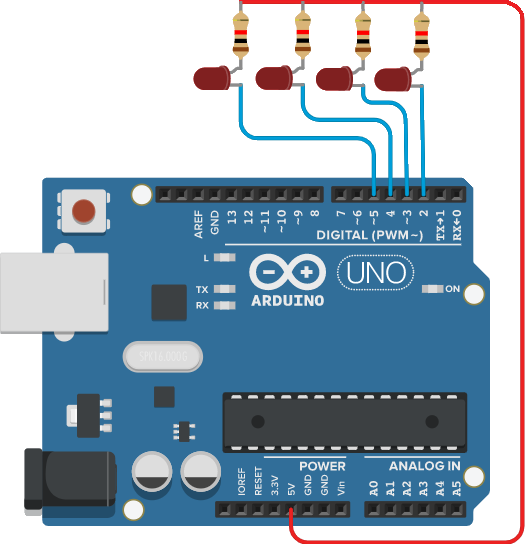 i=0
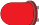 j=2
行
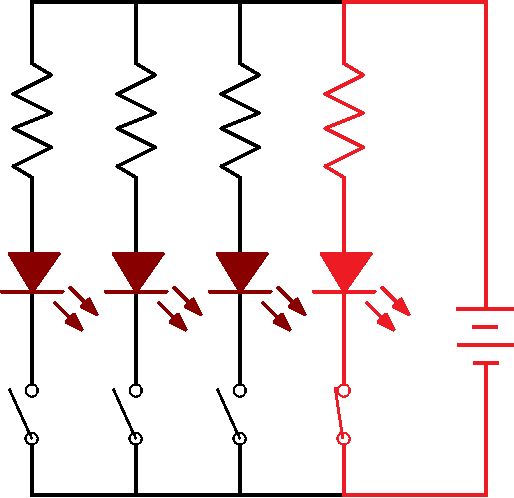 4
1
2
5
4
3
LED 排燈控制
int Led[4]={2,3,4,5};
int x[3][4]={
  {0,1,1,1},
  {1,0,0,1},
  {1,1,1,0}};
void setup(){
  int i;
  for( i=0 ; i<4 ; i++){
    pinMode(Led[i], OUTPUT);
    delay(500);
    digitalWrite(Led[i], HIGH);
  }
}

void loop(){
  int i, j;
  for( i=0 ; i<3 ; i++){
    for( j=0 ; j<4 ; j++){
     	digitalWrite(Led[j], x[i][j]);
  	}
   	delay(500); 
  }
}
列
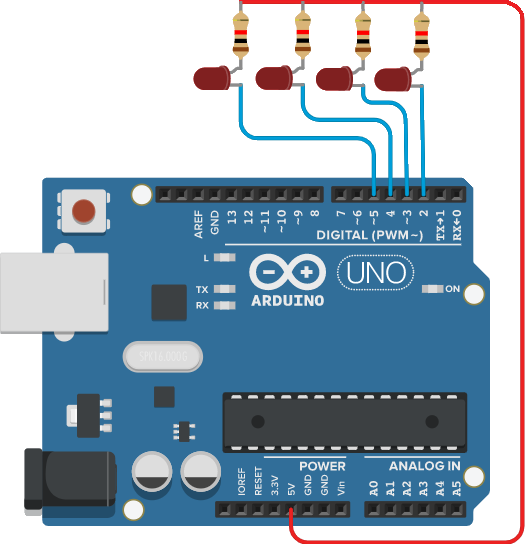 i=0
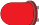 j=3
行
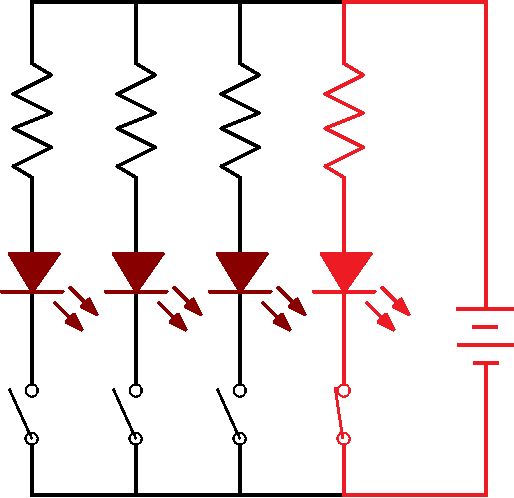 2
5
4
3
LED 排燈控制
int Led[4]={2,3,4,5};
int x[3][4]={
  {0,1,1,1},
  {1,0,0,1},
  {1,1,1,0}};
void setup(){
  int i;
  for( i=0 ; i<4 ; i++){
    pinMode(Led[i], OUTPUT);
    delay(500);
    digitalWrite(Led[i], HIGH);
  }
}

void loop(){
  int i, j;
  for( i=0 ; i<3 ; i++){
    for( j=0 ; j<4 ; j++){
     	digitalWrite(Led[j], x[i][j]);
  	}
   	delay(500); 
  }
}
列
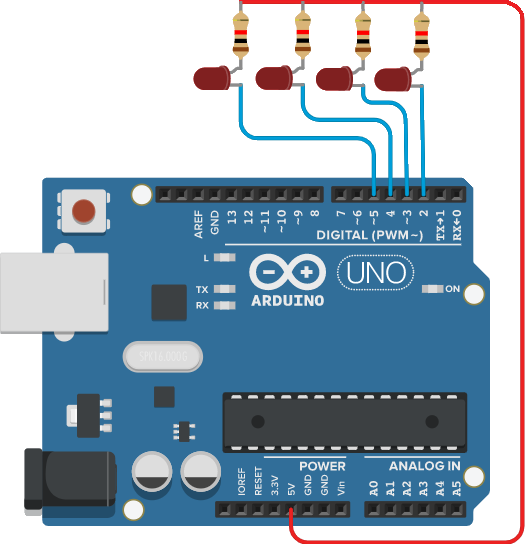 i=0
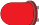 j=3
行
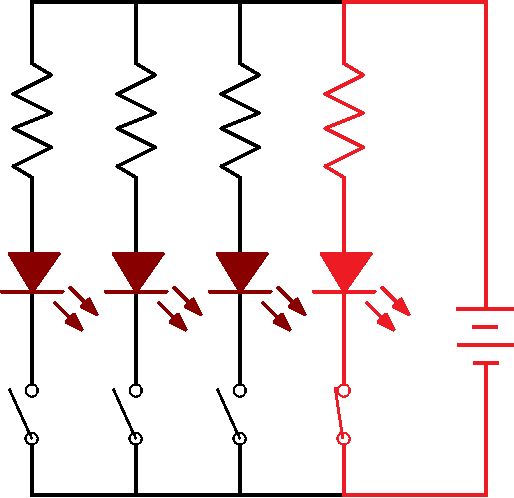 2
5
4
3
LED 排燈控制
int Led[4]={2,3,4,5};
int x[3][4]={
  {0,1,1,1},
  {1,0,0,1},
  {1,1,1,0}};
void setup(){
  int i;
  for( i=0 ; i<4 ; i++){
    pinMode(Led[i], OUTPUT);
    delay(500);
    digitalWrite(Led[i], HIGH);
  }
}

void loop(){
  int i, j;
  for( i=0 ; i<3 ; i++){
    for( j=0 ; j<4 ; j++){
     	digitalWrite(Led[j], x[i][j]);
  	}
   	delay(500); 
  }
}
列
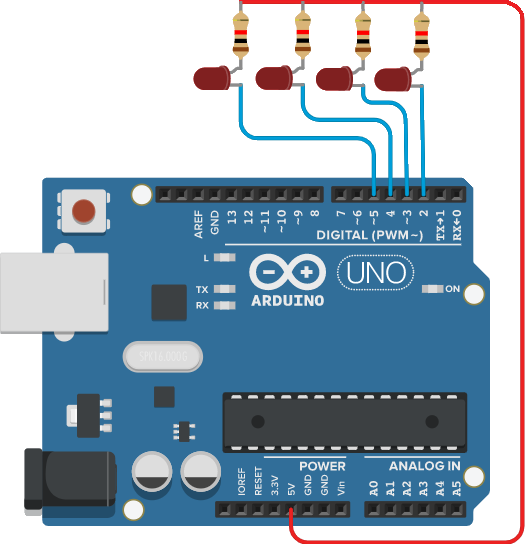 i=0
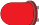 j=3
行
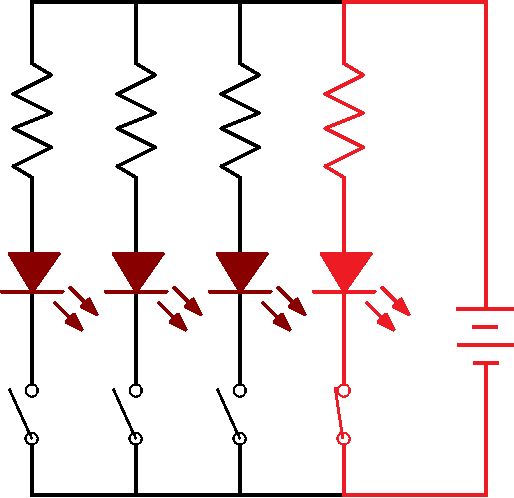 5
1
2
5
4
3
LED 排燈控制
int Led[4]={2,3,4,5};
int x[3][4]={
  {0,1,1,1},
  {1,0,0,1},
  {1,1,1,0}};
void setup(){
  int i;
  for( i=0 ; i<4 ; i++){
    pinMode(Led[i], OUTPUT);
    delay(500);
    digitalWrite(Led[i], HIGH);
  }
}

void loop(){
  int i, j;
  for( i=0 ; i<3 ; i++){
    for( j=0 ; j<4 ; j++){
     	digitalWrite(Led[j], x[i][j]);
  	}
   	delay(500); 
  }
}
列
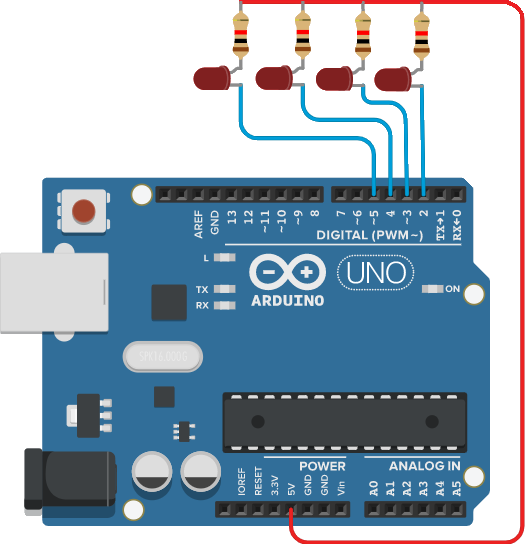 i=0
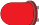 j=4
行
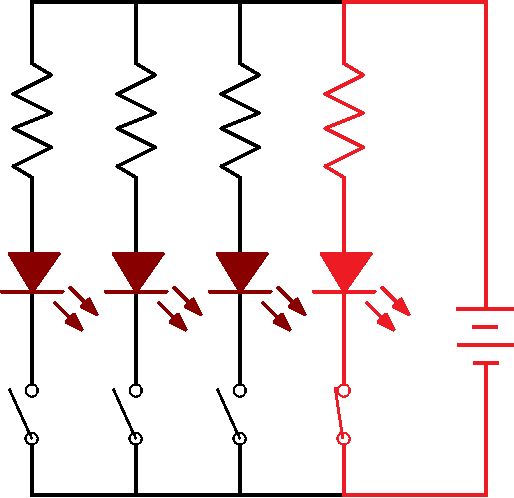 2
5
4
3
LED 排燈控制
int Led[4]={2,3,4,5};
int x[3][4]={
  {0,1,1,1},
  {1,0,0,1},
  {1,1,1,0}};
void setup(){
  int i;
  for( i=0 ; i<4 ; i++){
    pinMode(Led[i], OUTPUT);
    delay(500);
    digitalWrite(Led[i], HIGH);
  }
}

void loop(){
  int i, j;
  for( i=0 ; i<3 ; i++){
    for( j=0 ; j<4 ; j++){
     	digitalWrite(Led[j], x[i][j]);
  	}
   	delay(500); 
  }
}
列
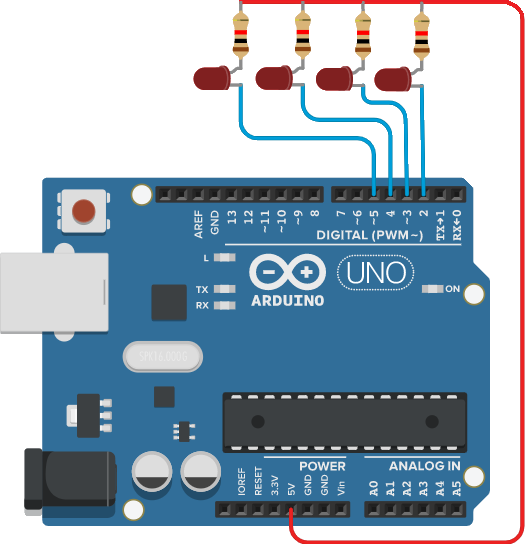 i=0
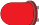 j=4
行
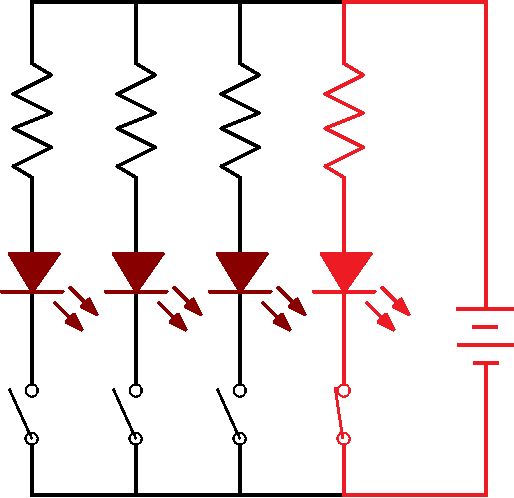 2
5
4
3
LED 排燈控制
int Led[4]={2,3,4,5};
int x[3][4]={
  {0,1,1,1},
  {1,0,0,1},
  {1,1,1,0}};
void setup(){
  int i;
  for( i=0 ; i<4 ; i++){
    pinMode(Led[i], OUTPUT);
    delay(500);
    digitalWrite(Led[i], HIGH);
  }
}

void loop(){
  int i, j;
  for( i=0 ; i<3 ; i++){
    for( j=0 ; j<4 ; j++){
     	digitalWrite(Led[j], x[i][j]);
  	}
   	delay(500); 
  }
}
列
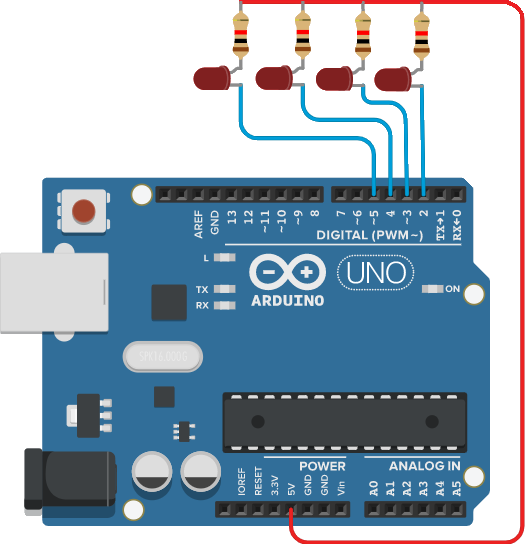 i=0
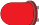 j=4
行
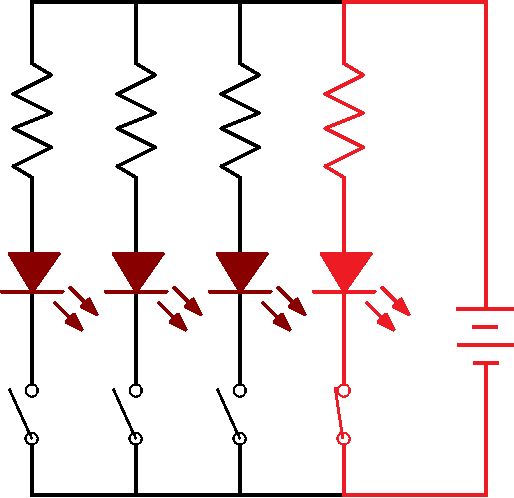 2
5
4
3
LED 排燈控制
int Led[4]={2,3,4,5};
int x[3][4]={
  {0,1,1,1},
  {1,0,0,1},
  {1,1,1,0}};
void setup(){
  int i;
  for( i=0 ; i<4 ; i++){
    pinMode(Led[i], OUTPUT);
    delay(500);
    digitalWrite(Led[i], HIGH);
  }
}

void loop(){
  int i, j;
  for( i=0 ; i<3 ; i++){
    for( j=0 ; j<4 ; j++){
     	digitalWrite(Led[j], x[i][j]);
  	}
   	delay(500); 
  }
}
列
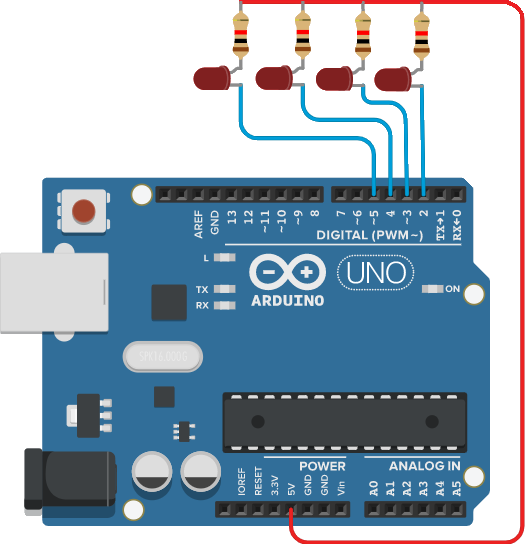 i=1
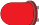 j=4
行
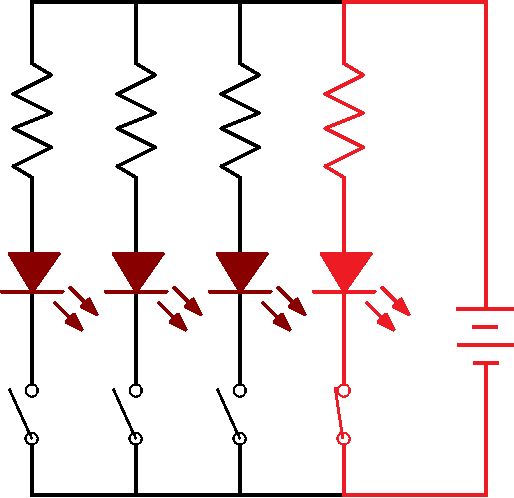 2
5
4
3
LED 排燈控制
int Led[4]={2,3,4,5};
int x[3][4]={
  {0,1,1,1},
  {1,0,0,1},
  {1,1,1,0}};
void setup(){
  int i;
  for( i=0 ; i<4 ; i++){
    pinMode(Led[i], OUTPUT);
    delay(500);
    digitalWrite(Led[i], HIGH);
  }
}

void loop(){
  int i, j;
  for( i=0 ; i<3 ; i++){
    for( j=0 ; j<4 ; j++){
     	digitalWrite(Led[j], x[i][j]);
  	}
   	delay(500); 
  }
}
列
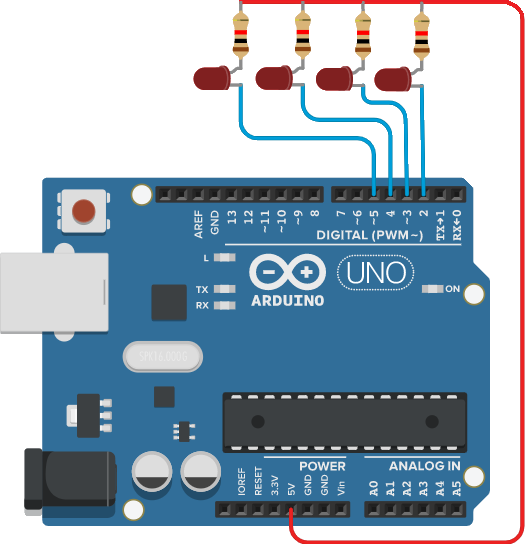 i=1
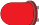 j=4
行
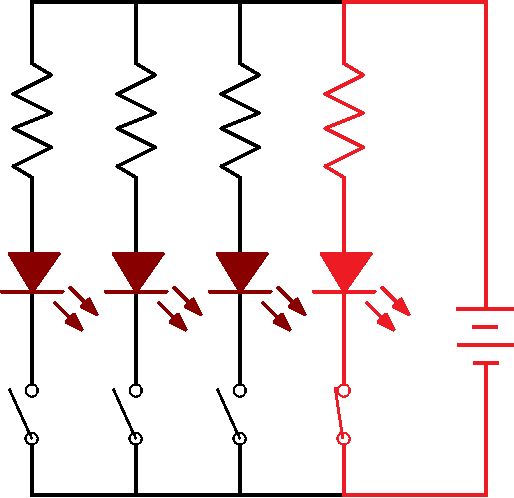 2
5
4
3
LED 排燈控制
int Led[4]={2,3,4,5};
int x[3][4]={
  {0,1,1,1},
  {1,0,0,1},
  {1,1,1,0}};
void setup(){
  int i;
  for( i=0 ; i<4 ; i++){
    pinMode(Led[i], OUTPUT);
    delay(500);
    digitalWrite(Led[i], HIGH);
  }
}

void loop(){
  int i, j;
  for( i=0 ; i<3 ; i++){
    for( j=0 ; j<4 ; j++){
     	digitalWrite(Led[j], x[i][j]);
  	}
   	delay(500); 
  }
}
列
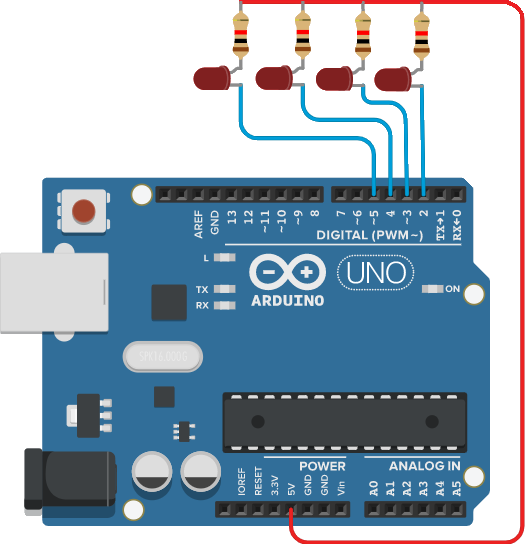 i=1
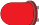 j=0
行
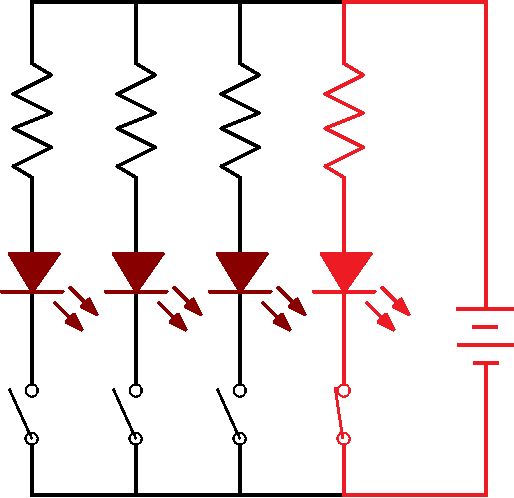 2
5
4
3
LED 排燈控制
int Led[4]={2,3,4,5};
int x[3][4]={
  {0,1,1,1},
  {1,0,0,1},
  {1,1,1,0}};
void setup(){
  int i;
  for( i=0 ; i<4 ; i++){
    pinMode(Led[i], OUTPUT);
    delay(500);
    digitalWrite(Led[i], HIGH);
  }
}

void loop(){
  int i, j;
  for( i=0 ; i<3 ; i++){
    for( j=0 ; j<4 ; j++){
     	digitalWrite(Led[j], x[i][j]);
  	}
   	delay(500); 
  }
}
列
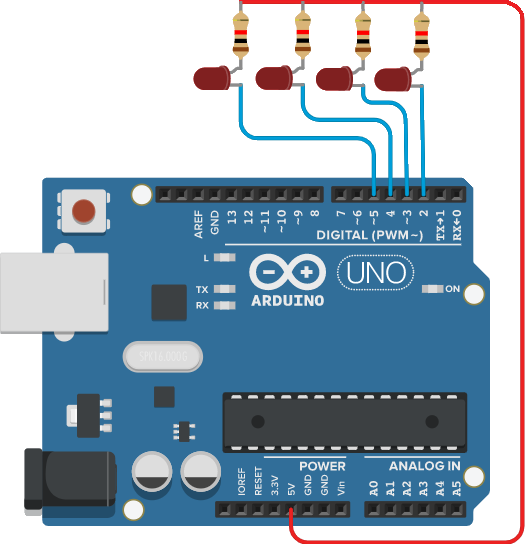 i=1
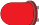 j=0
行
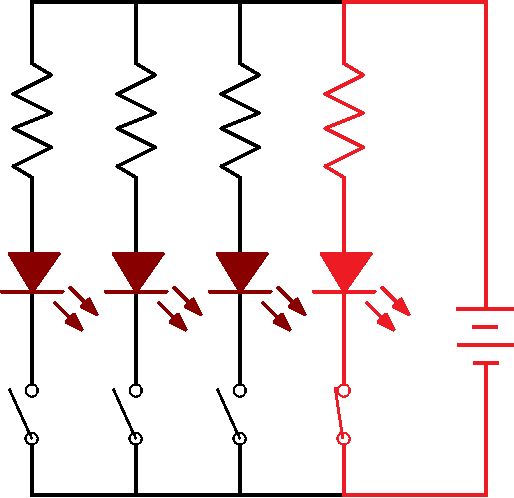 2
5
4
3
LED 排燈控制
int Led[4]={2,3,4,5};
int x[3][4]={
  {0,1,1,1},
  {1,0,0,1},
  {1,1,1,0}};
void setup(){
  int i;
  for( i=0 ; i<4 ; i++){
    pinMode(Led[i], OUTPUT);
    delay(500);
    digitalWrite(Led[i], HIGH);
  }
}

void loop(){
  int i, j;
  for( i=0 ; i<3 ; i++){
    for( j=0 ; j<4 ; j++){
     	digitalWrite(Led[j], x[i][j]);
  	}
   	delay(500); 
  }
}
列
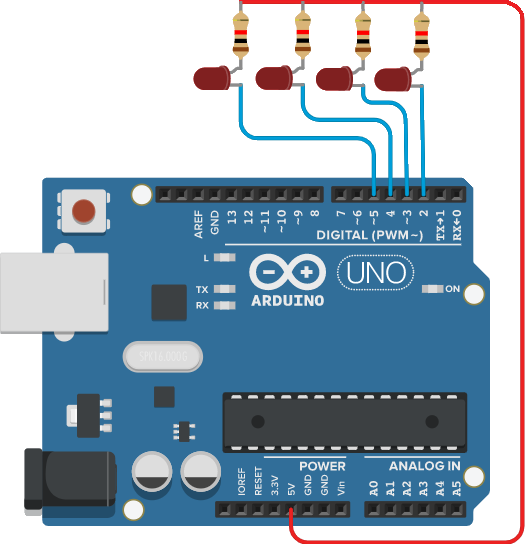 i=1
j=0
行
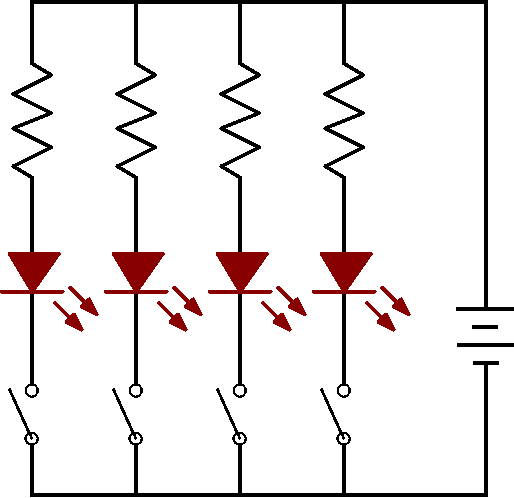 2
1
2
5
4
3
LED 排燈控制
int Led[4]={2,3,4,5};
int x[3][4]={
  {0,1,1,1},
  {1,0,0,1},
  {1,1,1,0}};
void setup(){
  int i;
  for( i=0 ; i<4 ; i++){
    pinMode(Led[i], OUTPUT);
    delay(500);
    digitalWrite(Led[i], HIGH);
  }
}

void loop(){
  int i, j;
  for( i=0 ; i<3 ; i++){
    for( j=0 ; j<4 ; j++){
     	digitalWrite(Led[j], x[i][j]);
  	}
   	delay(500); 
  }
}
列
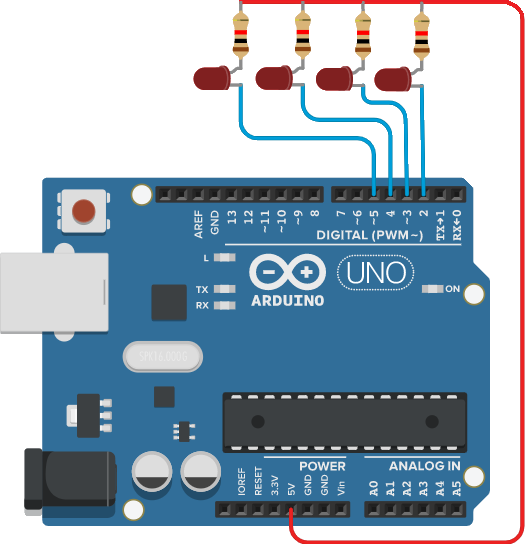 i=1
j=1
行
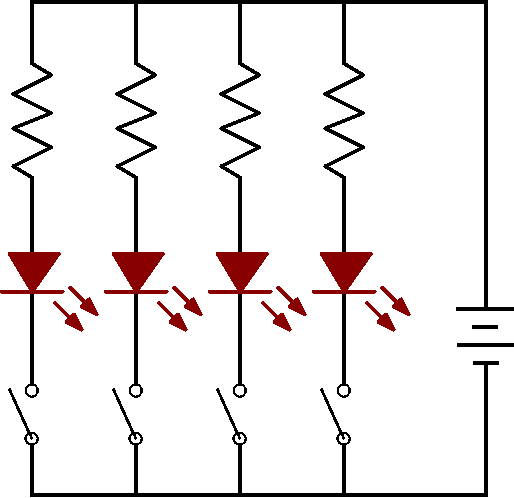 2
5
4
3
LED 排燈控制
int Led[4]={2,3,4,5};
int x[3][4]={
  {0,1,1,1},
  {1,0,0,1},
  {1,1,1,0}};
void setup(){
  int i;
  for( i=0 ; i<4 ; i++){
    pinMode(Led[i], OUTPUT);
    delay(500);
    digitalWrite(Led[i], HIGH);
  }
}

void loop(){
  int i, j;
  for( i=0 ; i<3 ; i++){
    for( j=0 ; j<4 ; j++){
     	digitalWrite(Led[j], x[i][j]);
  	}
   	delay(500); 
  }
}
列
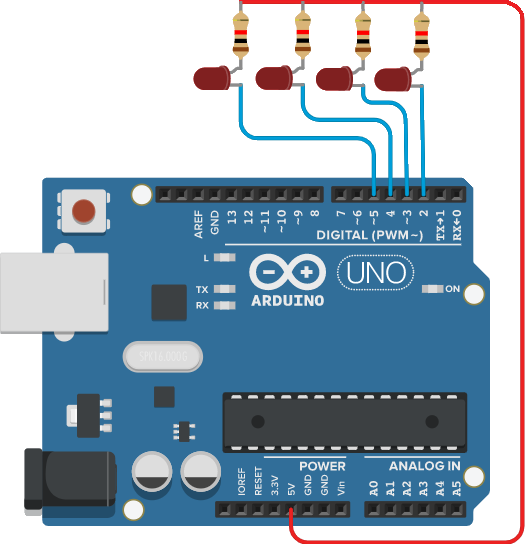 i=1
j=1
行
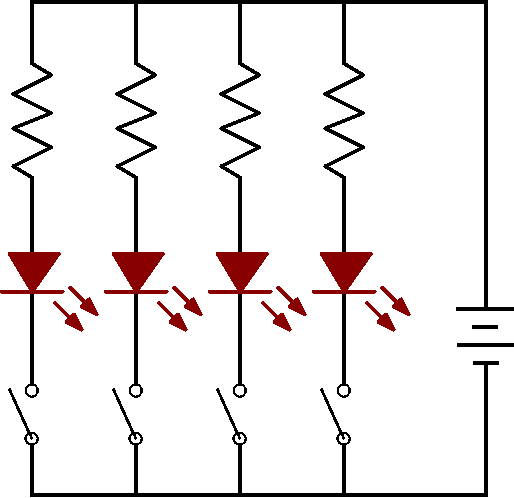 2
5
4
3
LED 排燈控制
int Led[4]={2,3,4,5};
int x[3][4]={
  {0,1,1,1},
  {1,0,0,1},
  {1,1,1,0}};
void setup(){
  int i;
  for( i=0 ; i<4 ; i++){
    pinMode(Led[i], OUTPUT);
    delay(500);
    digitalWrite(Led[i], HIGH);
  }
}

void loop(){
  int i, j;
  for( i=0 ; i<3 ; i++){
    for( j=0 ; j<4 ; j++){
     	digitalWrite(Led[j], x[i][j]);
  	}
   	delay(500); 
  }
}
列
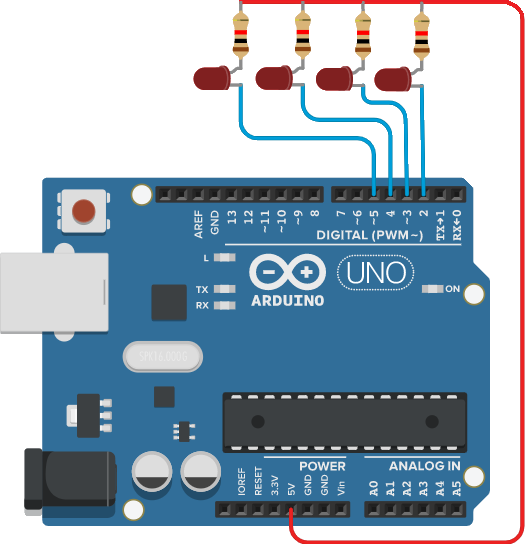 i=1
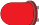 j=1
行
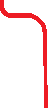 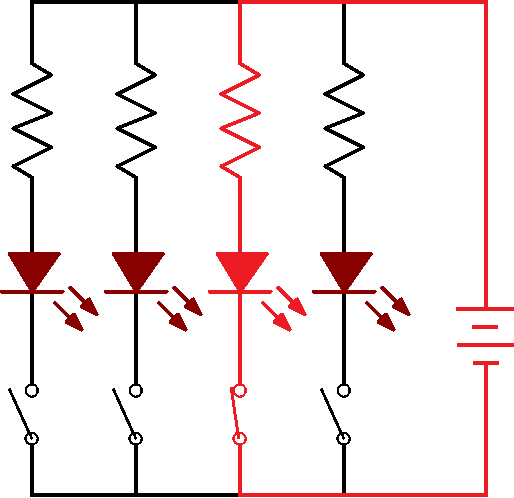 3
0
2
5
4
3
LED 排燈控制
int Led[4]={2,3,4,5};
int x[3][4]={
  {0,1,1,1},
  {1,0,0,1},
  {1,1,1,0}};
void setup(){
  int i;
  for( i=0 ; i<4 ; i++){
    pinMode(Led[i], OUTPUT);
    delay(500);
    digitalWrite(Led[i], HIGH);
  }
}

void loop(){
  int i, j;
  for( i=0 ; i<3 ; i++){
    for( j=0 ; j<4 ; j++){
     	digitalWrite(Led[j], x[i][j]);
  	}
   	delay(500); 
  }
}
列
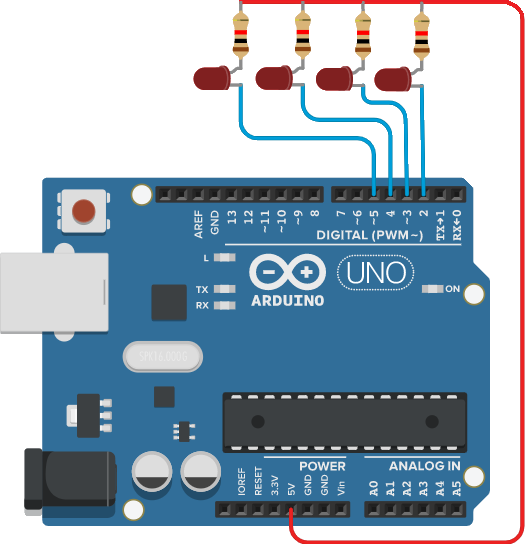 i=1
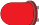 j=2
行
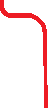 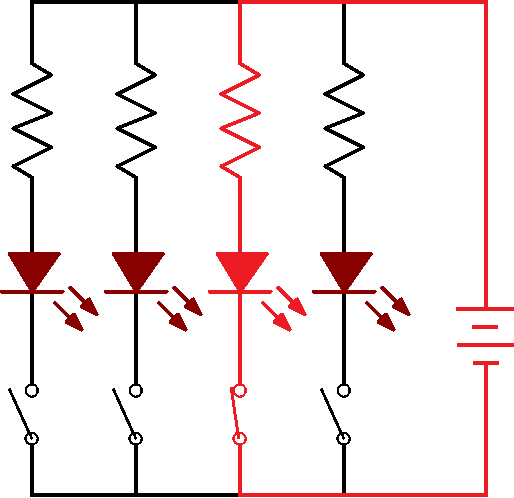 2
5
4
3
LED 排燈控制
int Led[4]={2,3,4,5};
int x[3][4]={
  {0,1,1,1},
  {1,0,0,1},
  {1,1,1,0}};
void setup(){
  int i;
  for( i=0 ; i<4 ; i++){
    pinMode(Led[i], OUTPUT);
    delay(500);
    digitalWrite(Led[i], HIGH);
  }
}

void loop(){
  int i, j;
  for( i=0 ; i<3 ; i++){
    for( j=0 ; j<4 ; j++){
     	digitalWrite(Led[j], x[i][j]);
  	}
   	delay(500); 
  }
}
列
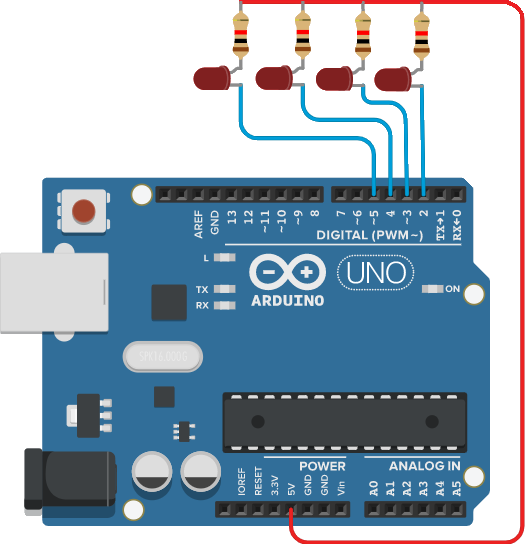 i=1
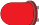 j=2
行
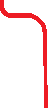 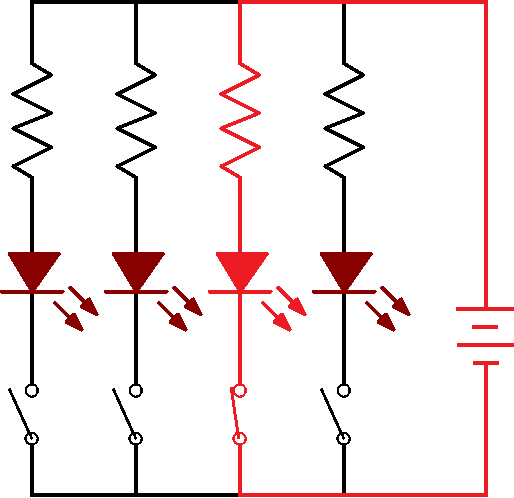 2
5
4
3
LED 排燈控制
int Led[4]={2,3,4,5};
int x[3][4]={
  {0,1,1,1},
  {1,0,0,1},
  {1,1,1,0}};
void setup(){
  int i;
  for( i=0 ; i<4 ; i++){
    pinMode(Led[i], OUTPUT);
    delay(500);
    digitalWrite(Led[i], HIGH);
  }
}

void loop(){
  int i, j;
  for( i=0 ; i<3 ; i++){
    for( j=0 ; j<4 ; j++){
     	digitalWrite(Led[j], x[i][j]);
  	}
   	delay(500); 
  }
}
列
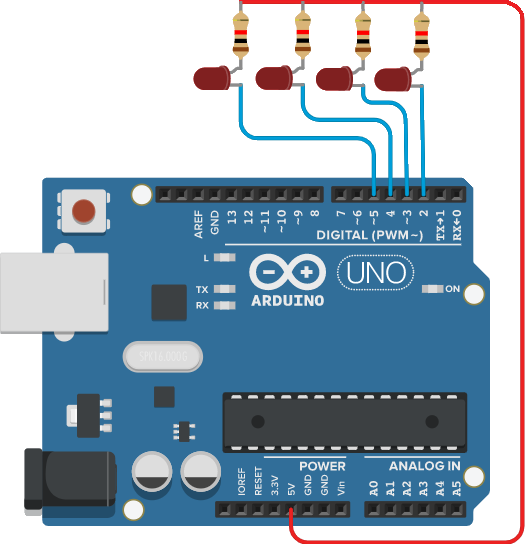 i=1
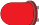 j=2
行
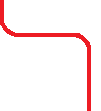 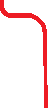 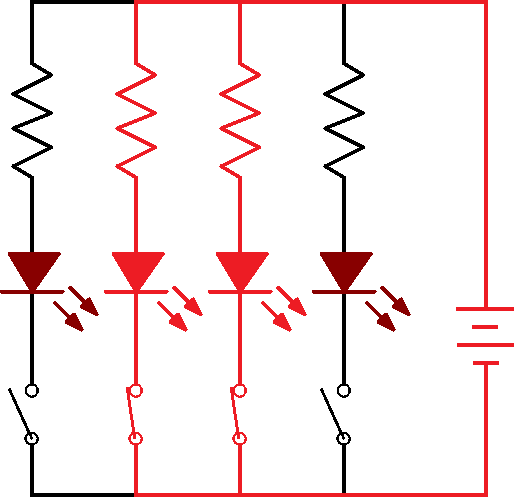 4
0
2
5
4
3
LED 排燈控制
int Led[4]={2,3,4,5};
int x[3][4]={
  {0,1,1,1},
  {1,0,0,1},
  {1,1,1,0}};
void setup(){
  int i;
  for( i=0 ; i<4 ; i++){
    pinMode(Led[i], OUTPUT);
    delay(500);
    digitalWrite(Led[i], HIGH);
  }
}

void loop(){
  int i, j;
  for( i=0 ; i<3 ; i++){
    for( j=0 ; j<4 ; j++){
     	digitalWrite(Led[j], x[i][j]);
  	}
   	delay(500); 
  }
}
列
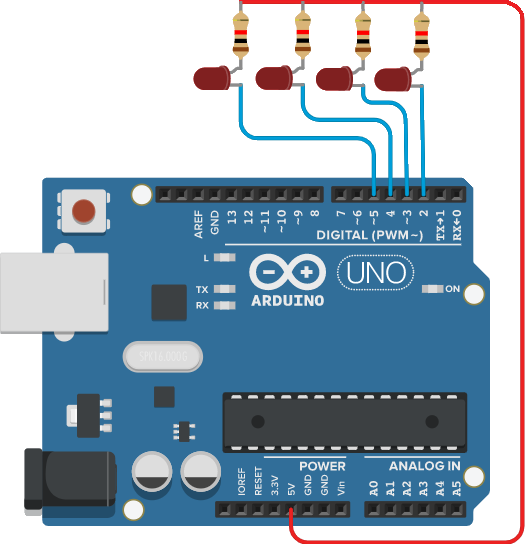 i=1
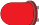 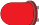 j=3
行
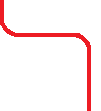 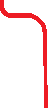 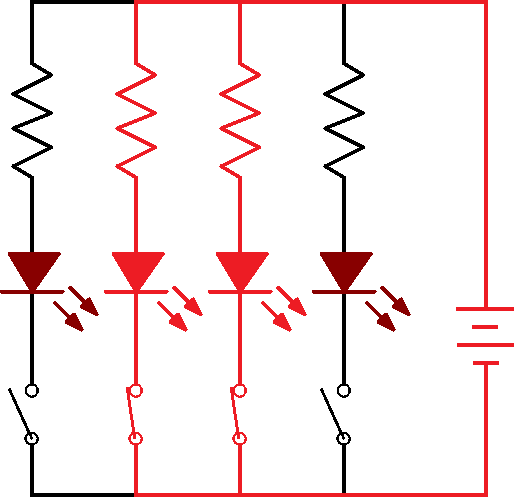 2
5
4
3
LED 排燈控制
int Led[4]={2,3,4,5};
int x[3][4]={
  {0,1,1,1},
  {1,0,0,1},
  {1,1,1,0}};
void setup(){
  int i;
  for( i=0 ; i<4 ; i++){
    pinMode(Led[i], OUTPUT);
    delay(500);
    digitalWrite(Led[i], HIGH);
  }
}

void loop(){
  int i, j;
  for( i=0 ; i<3 ; i++){
    for( j=0 ; j<4 ; j++){
     	digitalWrite(Led[j], x[i][j]);
  	}
   	delay(500); 
  }
}
列
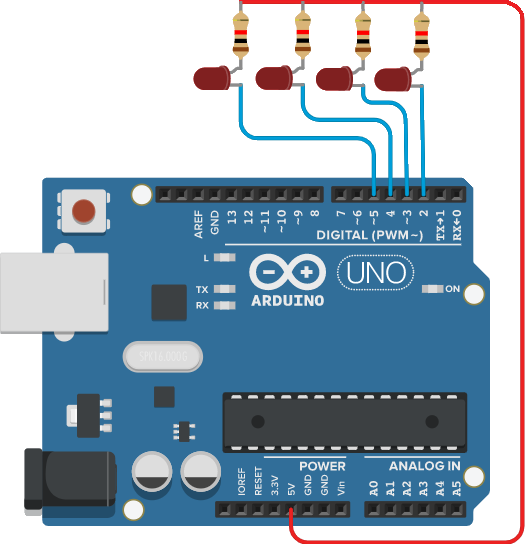 i=1
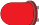 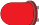 j=3
行
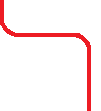 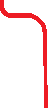 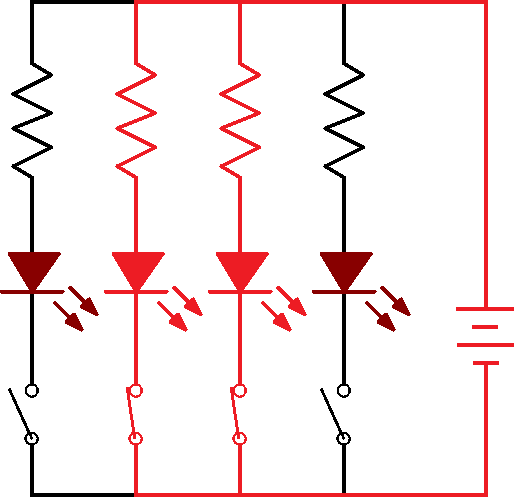 2
5
4
3
LED 排燈控制
int Led[4]={2,3,4,5};
int x[3][4]={
  {0,1,1,1},
  {1,0,0,1},
  {1,1,1,0}};
void setup(){
  int i;
  for( i=0 ; i<4 ; i++){
    pinMode(Led[i], OUTPUT);
    delay(500);
    digitalWrite(Led[i], HIGH);
  }
}

void loop(){
  int i, j;
  for( i=0 ; i<3 ; i++){
    for( j=0 ; j<4 ; j++){
     	digitalWrite(Led[j], x[i][j]);
  	}
   	delay(500); 
  }
}
列
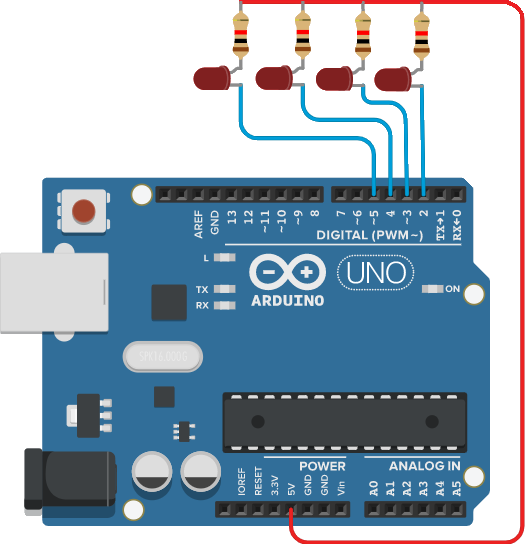 i=1
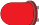 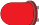 j=3
行
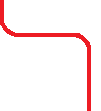 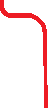 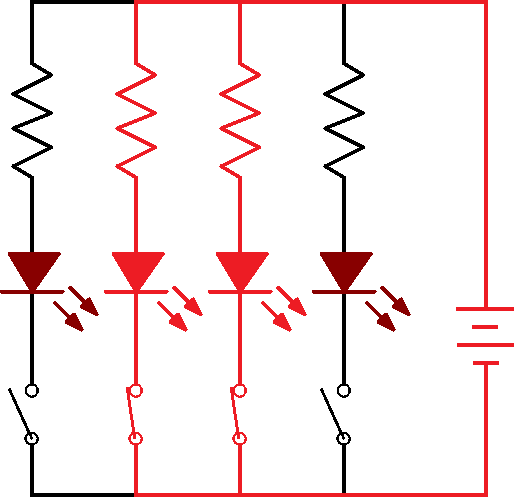 5
1
2
5
4
3
LED 排燈控制
int Led[4]={2,3,4,5};
int x[3][4]={
  {0,1,1,1},
  {1,0,0,1},
  {1,1,1,0}};
void setup(){
  int i;
  for( i=0 ; i<4 ; i++){
    pinMode(Led[i], OUTPUT);
    delay(500);
    digitalWrite(Led[i], HIGH);
  }
}

void loop(){
  int i, j;
  for( i=0 ; i<3 ; i++){
    for( j=0 ; j<4 ; j++){
     	digitalWrite(Led[j], x[i][j]);
  	}
   	delay(500); 
  }
}
列
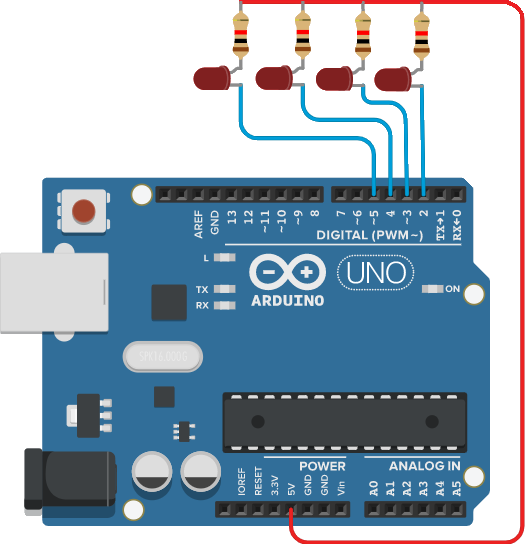 i=1
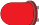 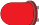 j=4
行
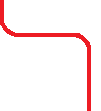 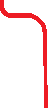 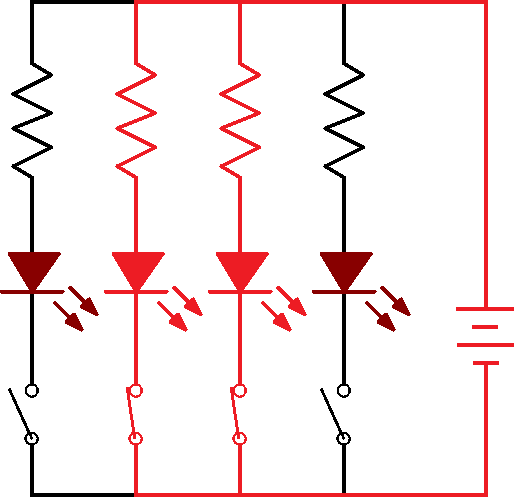 2
5
4
3
LED 排燈控制
int Led[4]={2,3,4,5};
int x[3][4]={
  {0,1,1,1},
  {1,0,0,1},
  {1,1,1,0}};
void setup(){
  int i;
  for( i=0 ; i<4 ; i++){
    pinMode(Led[i], OUTPUT);
    delay(500);
    digitalWrite(Led[i], HIGH);
  }
}

void loop(){
  int i, j;
  for( i=0 ; i<3 ; i++){
    for( j=0 ; j<4 ; j++){
     	digitalWrite(Led[j], x[i][j]);
  	}
   	delay(500); 
  }
}
列
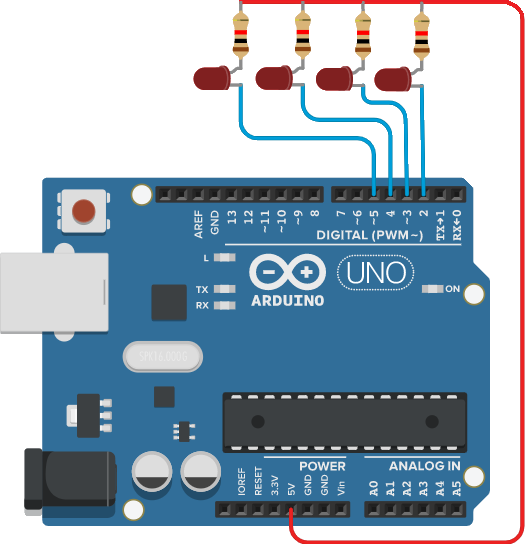 i=1
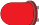 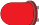 j=4
行
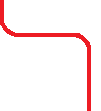 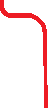 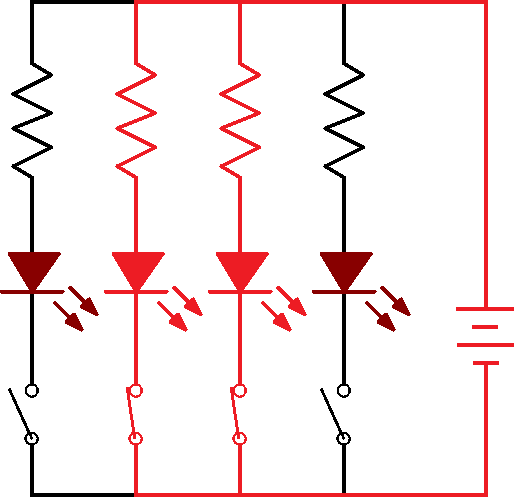 2
5
4
3
LED 排燈控制
int Led[4]={2,3,4,5};
int x[3][4]={
  {0,1,1,1},
  {1,0,0,1},
  {1,1,1,0}};
void setup(){
  int i;
  for( i=0 ; i<4 ; i++){
    pinMode(Led[i], OUTPUT);
    delay(500);
    digitalWrite(Led[i], HIGH);
  }
}

void loop(){
  int i, j;
  for( i=0 ; i<3 ; i++){
    for( j=0 ; j<4 ; j++){
     	digitalWrite(Led[j], x[i][j]);
  	}
   	delay(500); 
  }
}
列
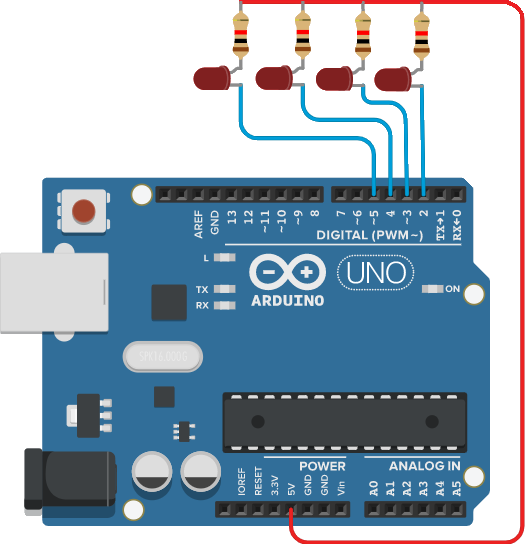 i=1
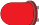 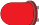 j=4
行
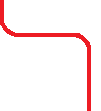 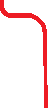 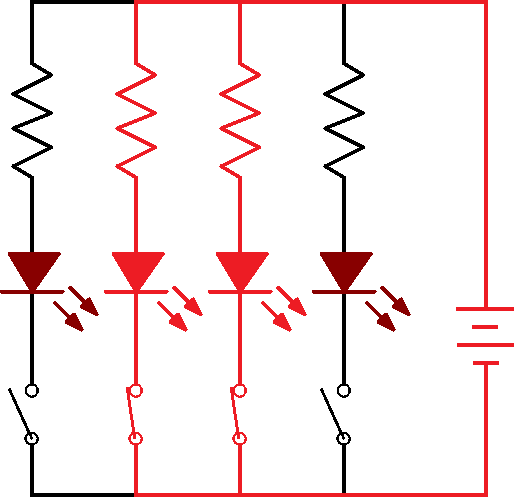 2
5
4
3
LED 排燈控制
int Led[4]={2,3,4,5};
int x[3][4]={
  {0,1,1,1},
  {1,0,0,1},
  {1,1,1,0}};
void setup(){
  int i;
  for( i=0 ; i<4 ; i++){
    pinMode(Led[i], OUTPUT);
    delay(500);
    digitalWrite(Led[i], HIGH);
  }
}

void loop(){
  int i, j;
  for( i=0 ; i<3 ; i++){
    for( j=0 ; j<4 ; j++){
     	digitalWrite(Led[j], x[i][j]);
  	}
   	delay(500); 
  }
}
列
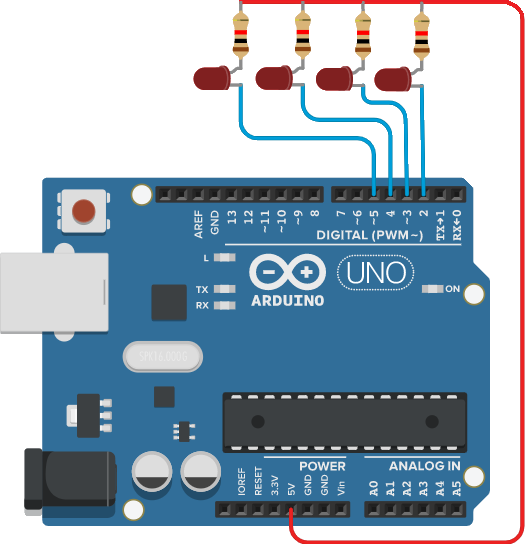 i=2
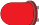 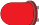 j=4
行
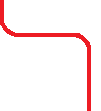 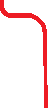 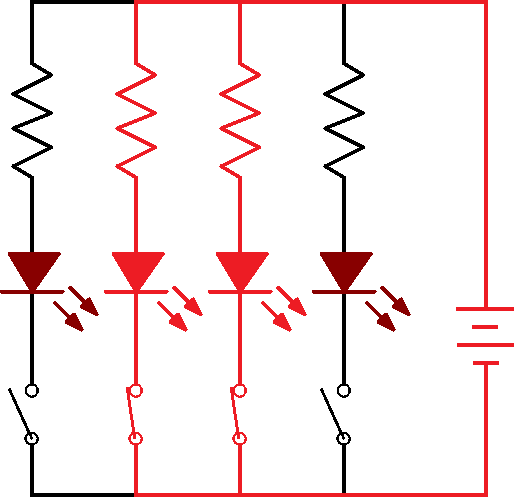 2
5
4
3
LED 排燈控制
int Led[4]={2,3,4,5};
int x[3][4]={
  {0,1,1,1},
  {1,0,0,1},
  {1,1,1,0}};
void setup(){
  int i;
  for( i=0 ; i<4 ; i++){
    pinMode(Led[i], OUTPUT);
    delay(500);
    digitalWrite(Led[i], HIGH);
  }
}

void loop(){
  int i, j;
  for( i=0 ; i<3 ; i++){
    for( j=0 ; j<4 ; j++){
     	digitalWrite(Led[j], x[i][j]);
  	}
   	delay(500); 
  }
}
列
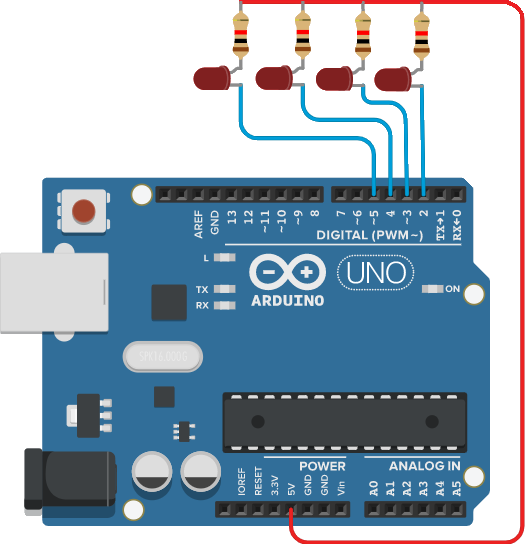 i=2
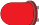 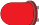 j=4
行
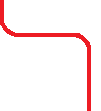 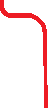 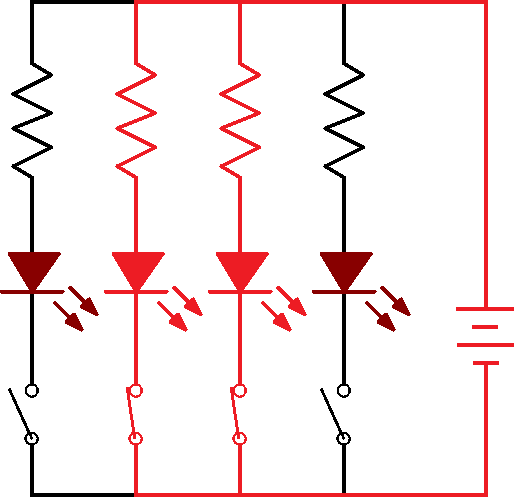 2
5
4
3
LED 排燈控制
int Led[4]={2,3,4,5};
int x[3][4]={
  {0,1,1,1},
  {1,0,0,1},
  {1,1,1,0}};
void setup(){
  int i;
  for( i=0 ; i<4 ; i++){
    pinMode(Led[i], OUTPUT);
    delay(500);
    digitalWrite(Led[i], HIGH);
  }
}

void loop(){
  int i, j;
  for( i=0 ; i<3 ; i++){
    for( j=0 ; j<4 ; j++){
     	digitalWrite(Led[j], x[i][j]);
  	}
   	delay(500); 
  }
}
列
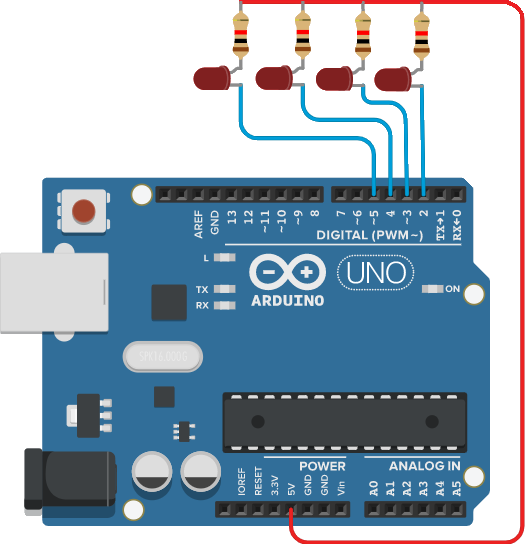 i=2
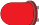 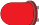 j=0
行
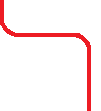 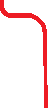 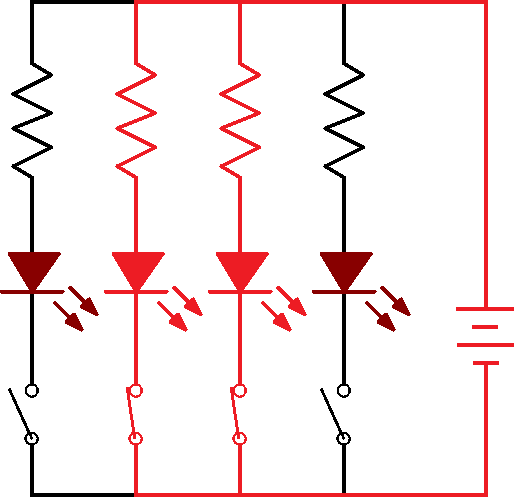 2
5
4
3
LED 排燈控制
int Led[4]={2,3,4,5};
int x[3][4]={
  {0,1,1,1},
  {1,0,0,1},
  {1,1,1,0}};
void setup(){
  int i;
  for( i=0 ; i<4 ; i++){
    pinMode(Led[i], OUTPUT);
    delay(500);
    digitalWrite(Led[i], HIGH);
  }
}

void loop(){
  int i, j;
  for( i=0 ; i<3 ; i++){
    for( j=0 ; j<4 ; j++){
     	digitalWrite(Led[j], x[i][j]);
  	}
   	delay(500); 
  }
}
列
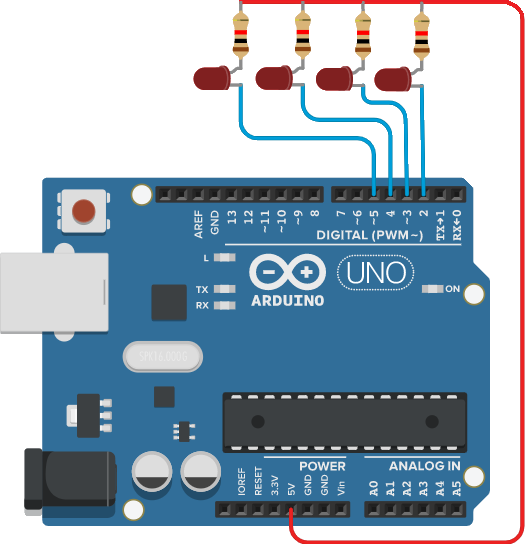 i=2
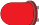 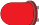 j=0
行
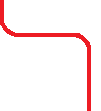 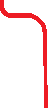 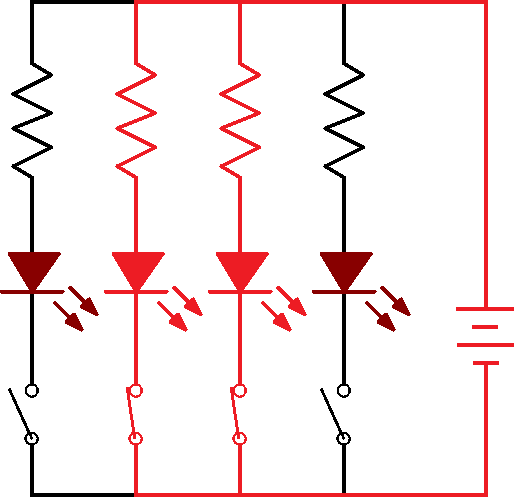 2
5
4
3
LED 排燈控制
int Led[4]={2,3,4,5};
int x[3][4]={
  {0,1,1,1},
  {1,0,0,1},
  {1,1,1,0}};
void setup(){
  int i;
  for( i=0 ; i<4 ; i++){
    pinMode(Led[i], OUTPUT);
    delay(500);
    digitalWrite(Led[i], HIGH);
  }
}

void loop(){
  int i, j;
  for( i=0 ; i<3 ; i++){
    for( j=0 ; j<4 ; j++){
     	digitalWrite(Led[j], x[i][j]);
  	}
   	delay(500); 
  }
}
列
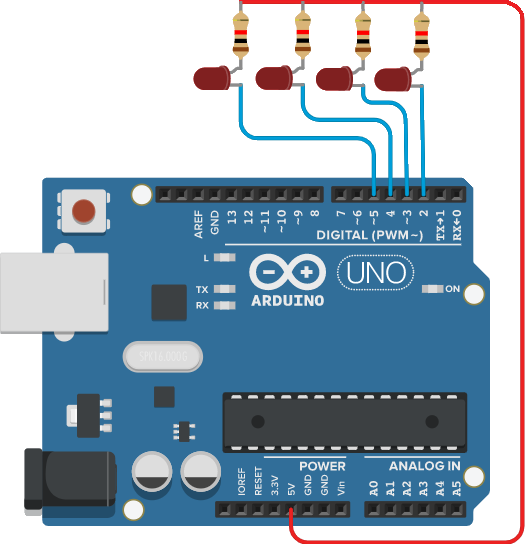 i=2
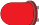 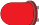 j=0
行
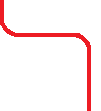 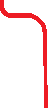 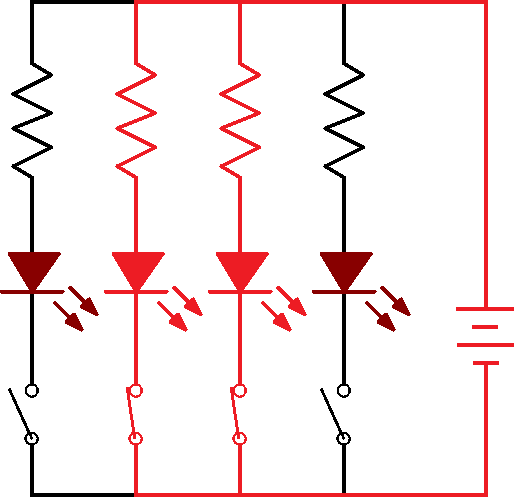 2
1
2
5
4
3
LED 排燈控制
int Led[4]={2,3,4,5};
int x[3][4]={
  {0,1,1,1},
  {1,0,0,1},
  {1,1,1,0}};
void setup(){
  int i;
  for( i=0 ; i<4 ; i++){
    pinMode(Led[i], OUTPUT);
    delay(500);
    digitalWrite(Led[i], HIGH);
  }
}

void loop(){
  int i, j;
  for( i=0 ; i<3 ; i++){
    for( j=0 ; j<4 ; j++){
     	digitalWrite(Led[j], x[i][j]);
  	}
   	delay(500); 
  }
}
列
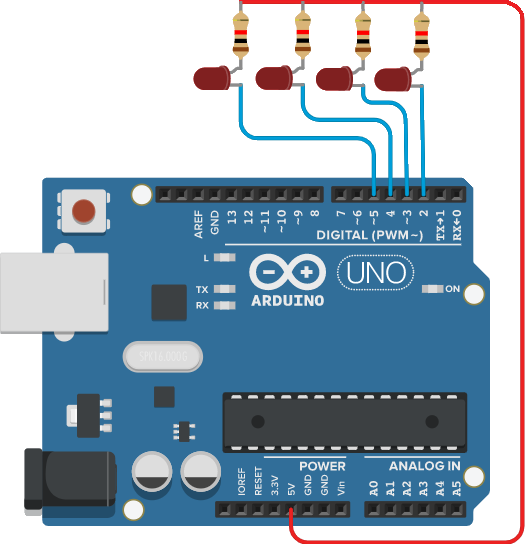 i=2
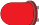 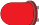 j=1
行
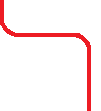 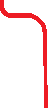 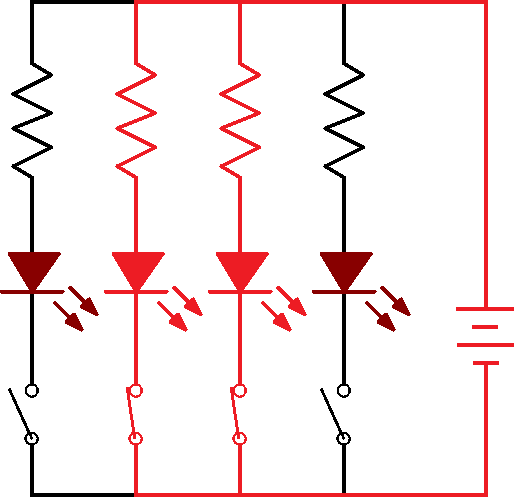 2
5
4
3
LED 排燈控制
int Led[4]={2,3,4,5};
int x[3][4]={
  {0,1,1,1},
  {1,0,0,1},
  {1,1,1,0}};
void setup(){
  int i;
  for( i=0 ; i<4 ; i++){
    pinMode(Led[i], OUTPUT);
    delay(500);
    digitalWrite(Led[i], HIGH);
  }
}

void loop(){
  int i, j;
  for( i=0 ; i<3 ; i++){
    for( j=0 ; j<4 ; j++){
     	digitalWrite(Led[j], x[i][j]);
  	}
   	delay(500); 
  }
}
列
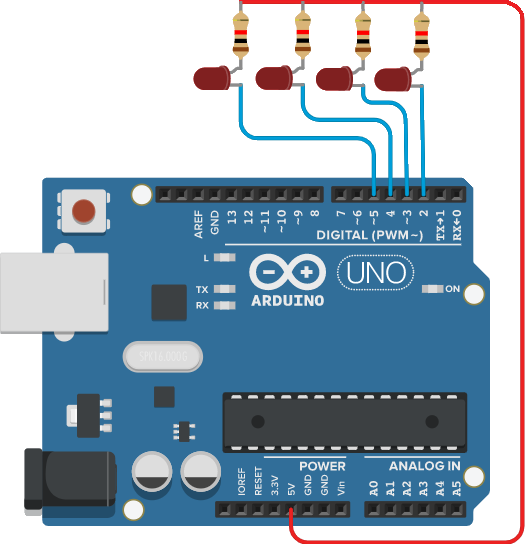 i=2
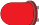 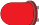 j=1
行
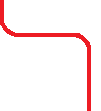 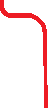 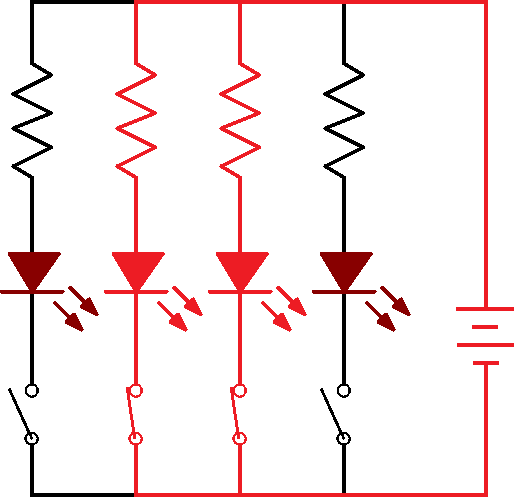 2
5
4
3
LED 排燈控制
int Led[4]={2,3,4,5};
int x[3][4]={
  {0,1,1,1},
  {1,0,0,1},
  {1,1,1,0}};
void setup(){
  int i;
  for( i=0 ; i<4 ; i++){
    pinMode(Led[i], OUTPUT);
    delay(500);
    digitalWrite(Led[i], HIGH);
  }
}

void loop(){
  int i, j;
  for( i=0 ; i<3 ; i++){
    for( j=0 ; j<4 ; j++){
     	digitalWrite(Led[j], x[i][j]);
  	}
   	delay(500); 
  }
}
列
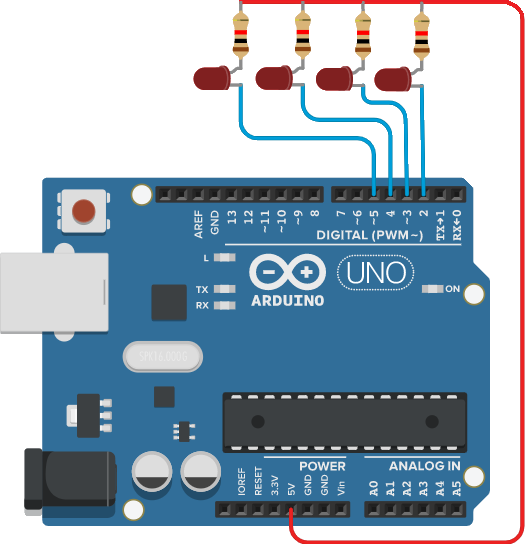 i=2
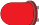 j=1
行
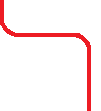 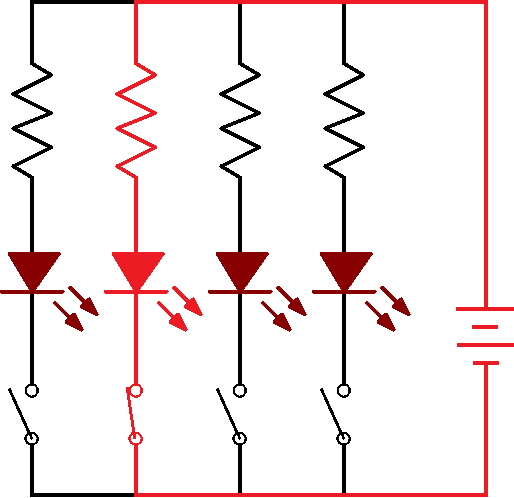 3
1
2
5
4
3
LED 排燈控制
int Led[4]={2,3,4,5};
int x[3][4]={
  {0,1,1,1},
  {1,0,0,1},
  {1,1,1,0}};
void setup(){
  int i;
  for( i=0 ; i<4 ; i++){
    pinMode(Led[i], OUTPUT);
    delay(500);
    digitalWrite(Led[i], HIGH);
  }
}

void loop(){
  int i, j;
  for( i=0 ; i<3 ; i++){
    for( j=0 ; j<4 ; j++){
     	digitalWrite(Led[j], x[i][j]);
  	}
   	delay(500); 
  }
}
列
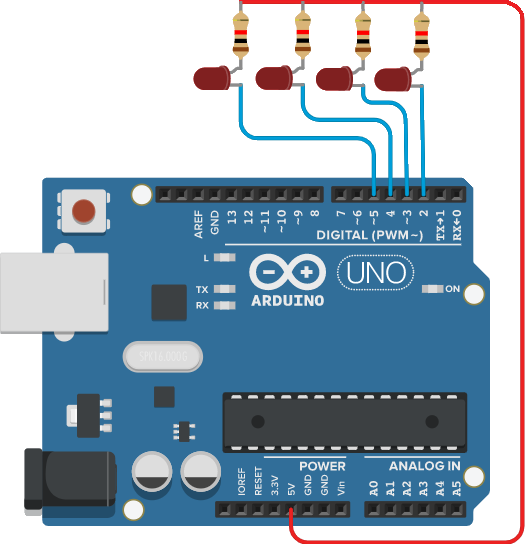 i=2
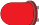 j=2
行
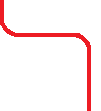 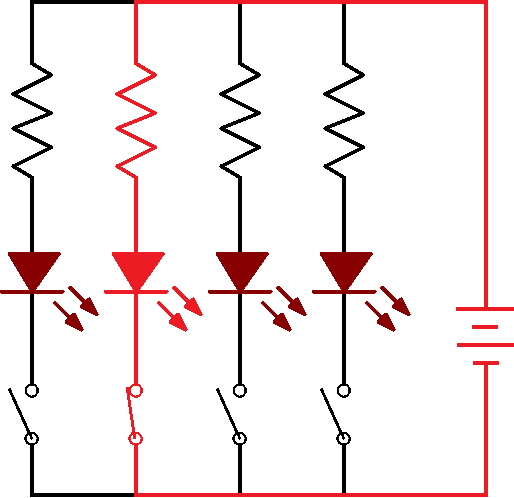 2
5
4
3
LED 排燈控制
int Led[4]={2,3,4,5};
int x[3][4]={
  {0,1,1,1},
  {1,0,0,1},
  {1,1,1,0}};
void setup(){
  int i;
  for( i=0 ; i<4 ; i++){
    pinMode(Led[i], OUTPUT);
    delay(500);
    digitalWrite(Led[i], HIGH);
  }
}

void loop(){
  int i, j;
  for( i=0 ; i<3 ; i++){
    for( j=0 ; j<4 ; j++){
     	digitalWrite(Led[j], x[i][j]);
  	}
   	delay(500); 
  }
}
列
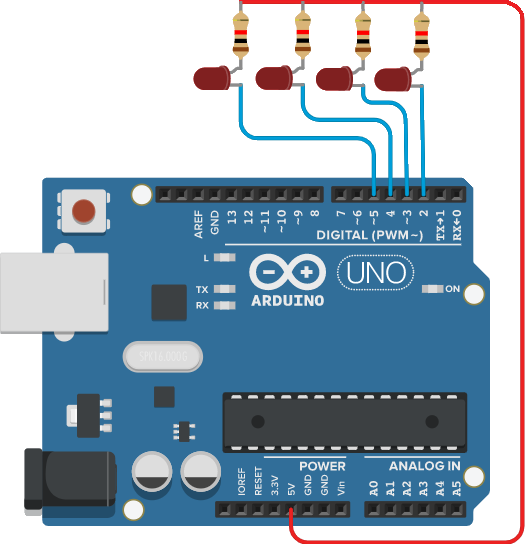 i=2
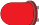 j=2
行
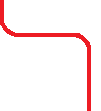 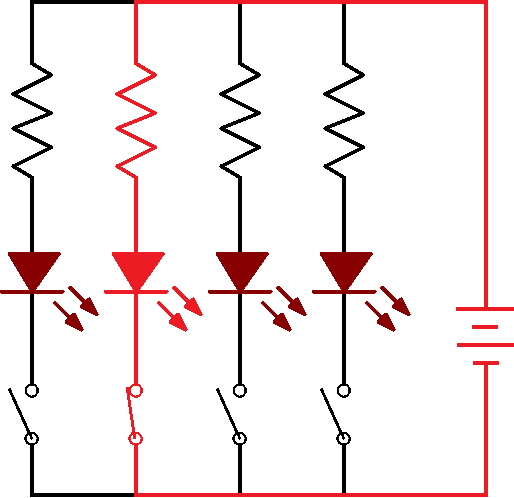 2
5
4
3
LED 排燈控制
int Led[4]={2,3,4,5};
int x[3][4]={
  {0,1,1,1},
  {1,0,0,1},
  {1,1,1,0}};
void setup(){
  int i;
  for( i=0 ; i<4 ; i++){
    pinMode(Led[i], OUTPUT);
    delay(500);
    digitalWrite(Led[i], HIGH);
  }
}

void loop(){
  int i, j;
  for( i=0 ; i<3 ; i++){
    for( j=0 ; j<4 ; j++){
     	digitalWrite(Led[j], x[i][j]);
  	}
   	delay(500); 
  }
}
列
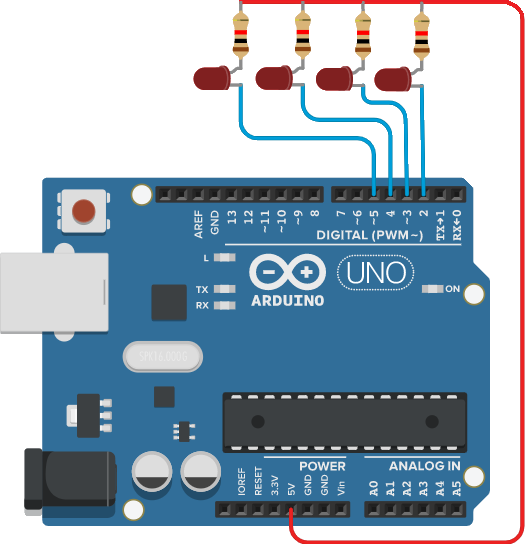 i=2
j=2
行
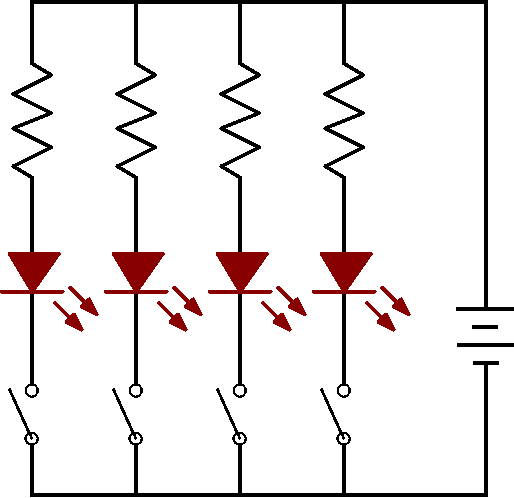 4
1
2
5
4
3
LED 排燈控制
int Led[4]={2,3,4,5};
int x[3][4]={
  {0,1,1,1},
  {1,0,0,1},
  {1,1,1,0}};
void setup(){
  int i;
  for( i=0 ; i<4 ; i++){
    pinMode(Led[i], OUTPUT);
    delay(500);
    digitalWrite(Led[i], HIGH);
  }
}

void loop(){
  int i, j;
  for( i=0 ; i<3 ; i++){
    for( j=0 ; j<4 ; j++){
     	digitalWrite(Led[j], x[i][j]);
  	}
   	delay(500); 
  }
}
列
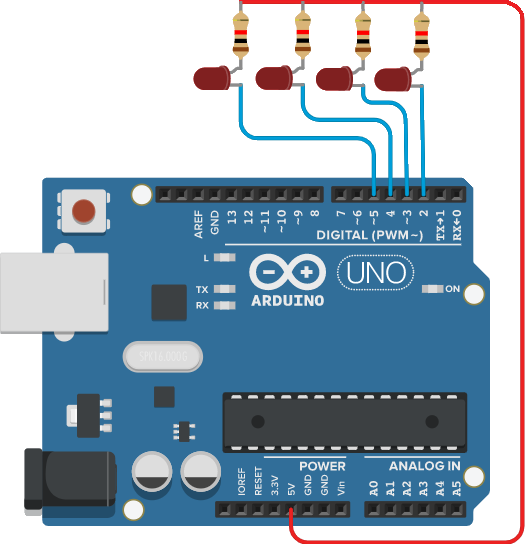 i=2
j=3
行
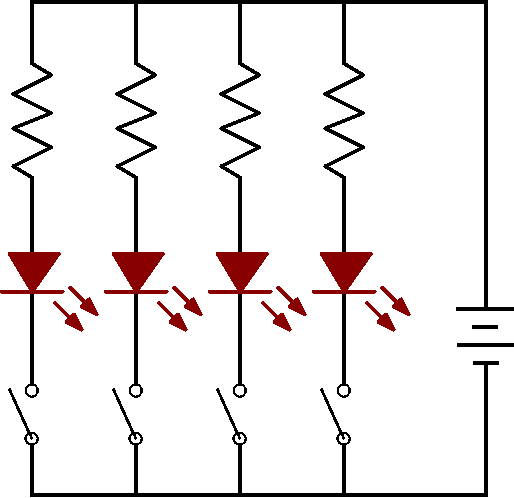 2
5
4
3
LED 排燈控制
int Led[4]={2,3,4,5};
int x[3][4]={
  {0,1,1,1},
  {1,0,0,1},
  {1,1,1,0}};
void setup(){
  int i;
  for( i=0 ; i<4 ; i++){
    pinMode(Led[i], OUTPUT);
    delay(500);
    digitalWrite(Led[i], HIGH);
  }
}

void loop(){
  int i, j;
  for( i=0 ; i<3 ; i++){
    for( j=0 ; j<4 ; j++){
     	digitalWrite(Led[j], x[i][j]);
  	}
   	delay(500); 
  }
}
列
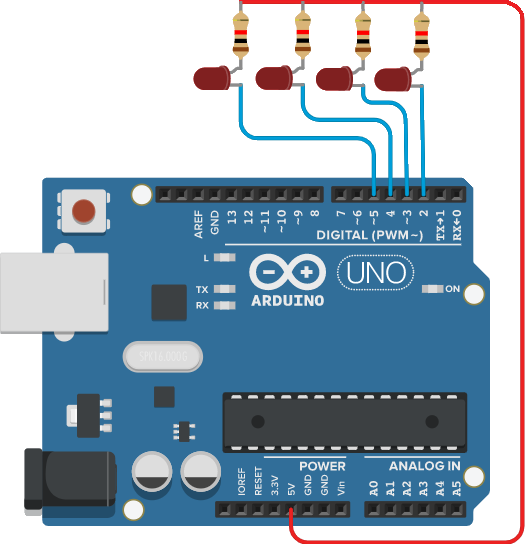 i=2
j=3
行
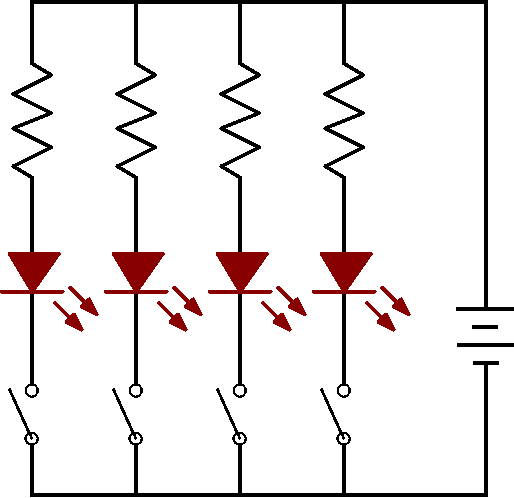 2
5
4
3
LED 排燈控制
int Led[4]={2,3,4,5};
int x[3][4]={
  {0,1,1,1},
  {1,0,0,1},
  {1,1,1,0}};
void setup(){
  int i;
  for( i=0 ; i<4 ; i++){
    pinMode(Led[i], OUTPUT);
    delay(500);
    digitalWrite(Led[i], HIGH);
  }
}

void loop(){
  int i, j;
  for( i=0 ; i<3 ; i++){
    for( j=0 ; j<4 ; j++){
     	digitalWrite(Led[j], x[i][j]);
  	}
   	delay(500); 
  }
}
列
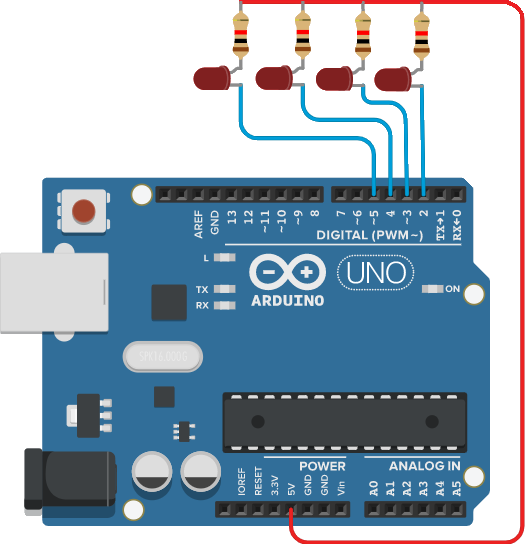 i=2
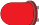 j=3
行
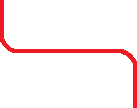 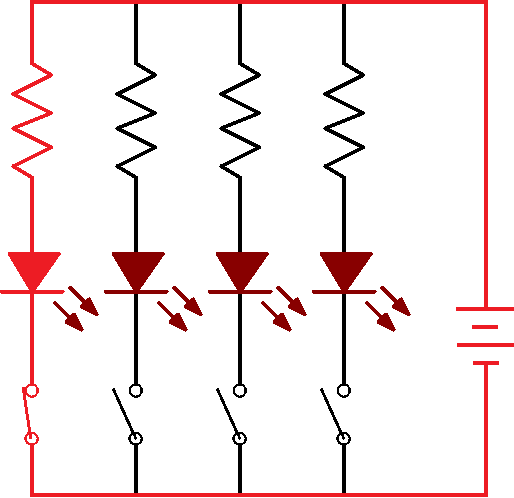 5
0
2
5
4
3
LED 排燈控制
int Led[4]={2,3,4,5};
int x[3][4]={
  {0,1,1,1},
  {1,0,0,1},
  {1,1,1,0}};
void setup(){
  int i;
  for( i=0 ; i<4 ; i++){
    pinMode(Led[i], OUTPUT);
    delay(500);
    digitalWrite(Led[i], HIGH);
  }
}

void loop(){
  int i, j;
  for( i=0 ; i<3 ; i++){
    for( j=0 ; j<4 ; j++){
     	digitalWrite(Led[j], x[i][j]);
  	}
   	delay(500); 
  }
}
列
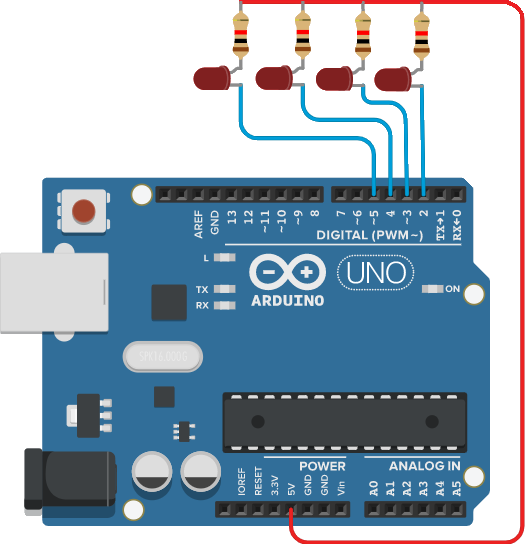 i=2
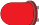 j=4
行
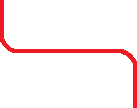 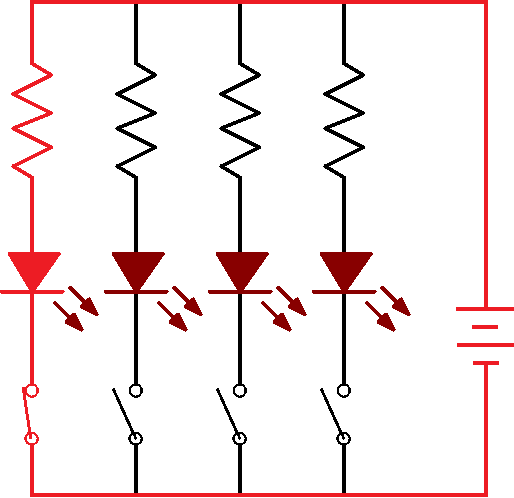 2
5
4
3
LED 排燈控制
int Led[4]={2,3,4,5};
int x[3][4]={
  {0,1,1,1},
  {1,0,0,1},
  {1,1,1,0}};
void setup(){
  int i;
  for( i=0 ; i<4 ; i++){
    pinMode(Led[i], OUTPUT);
    delay(500);
    digitalWrite(Led[i], HIGH);
  }
}

void loop(){
  int i, j;
  for( i=0 ; i<3 ; i++){
    for( j=0 ; j<4 ; j++){
     	digitalWrite(Led[j], x[i][j]);
  	}
   	delay(500); 
  }
}
列
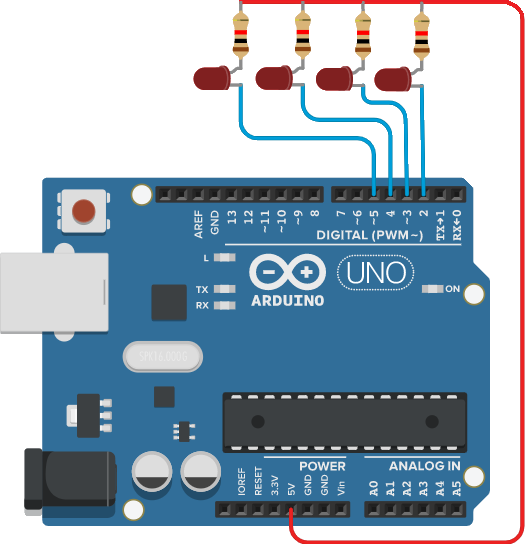 i=2
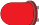 j=4
行
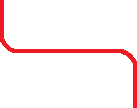 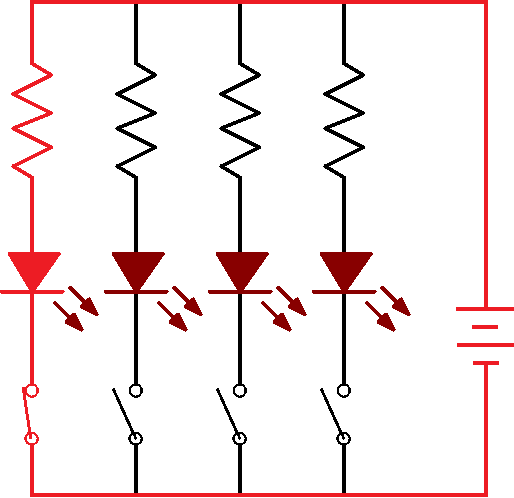 2
5
4
3
LED 排燈控制
int Led[4]={2,3,4,5};
int x[3][4]={
  {0,1,1,1},
  {1,0,0,1},
  {1,1,1,0}};
void setup(){
  int i;
  for( i=0 ; i<4 ; i++){
    pinMode(Led[i], OUTPUT);
    delay(500);
    digitalWrite(Led[i], HIGH);
  }
}

void loop(){
  int i, j;
  for( i=0 ; i<3 ; i++){
    for( j=0 ; j<4 ; j++){
     	digitalWrite(Led[j], x[i][j]);
  	}
   	delay(500); 
  }
}
列
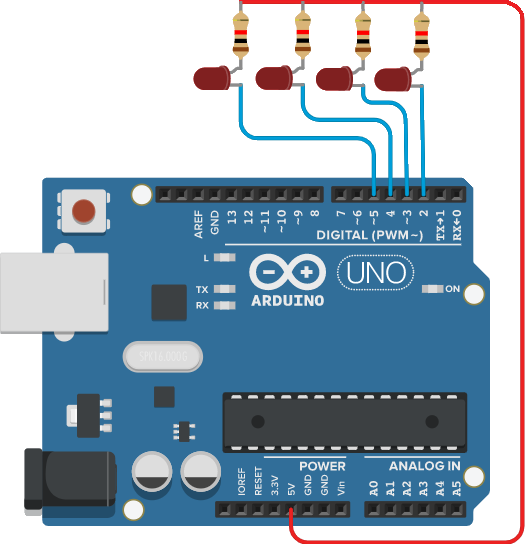 i=2
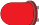 j=4
行
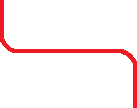 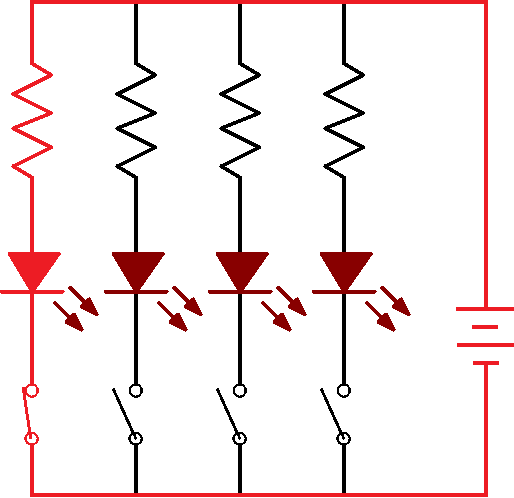 2
5
4
3
LED 排燈控制
int Led[4]={2,3,4,5};
int x[3][4]={
  {0,1,1,1},
  {1,0,0,1},
  {1,1,1,0}};
void setup(){
  int i;
  for( i=0 ; i<4 ; i++){
    pinMode(Led[i], OUTPUT);
    delay(500);
    digitalWrite(Led[i], HIGH);
  }
}

void loop(){
  int i, j;
  for( i=0 ; i<3 ; i++){
    for( j=0 ; j<4 ; j++){
     	digitalWrite(Led[j], x[i][j]);
  	}
   	delay(500); 
  }
}
列
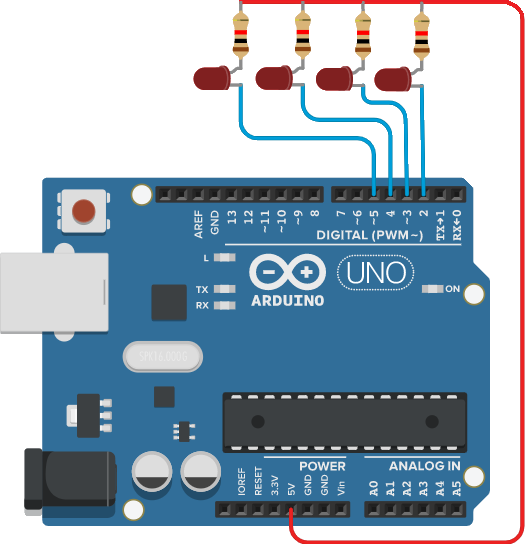 i=3
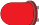 j=4
行
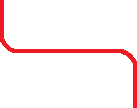 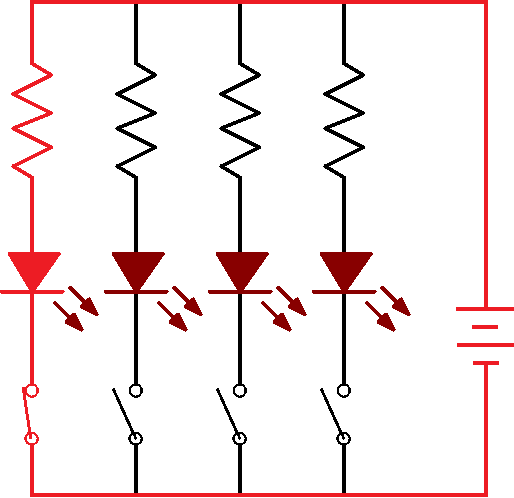 2
5
4
3
LED 排燈控制
int Led[4]={2,3,4,5};
int x[3][4]={
  {0,1,1,1},
  {1,0,0,1},
  {1,1,1,0}};
void setup(){
  int i;
  for( i=0 ; i<4 ; i++){
    pinMode(Led[i], OUTPUT);
    delay(500);
    digitalWrite(Led[i], HIGH);
  }
}

void loop(){
  int i, j;
  for( i=0 ; i<3 ; i++){
    for( j=0 ; j<4 ; j++){
     	digitalWrite(Led[j], x[i][j]);
  	}
   	delay(500); 
  }
}
列
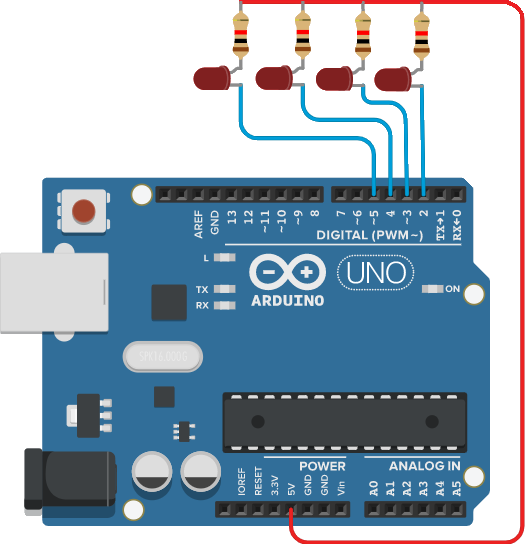 i=3
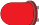 j=4
行
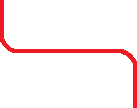 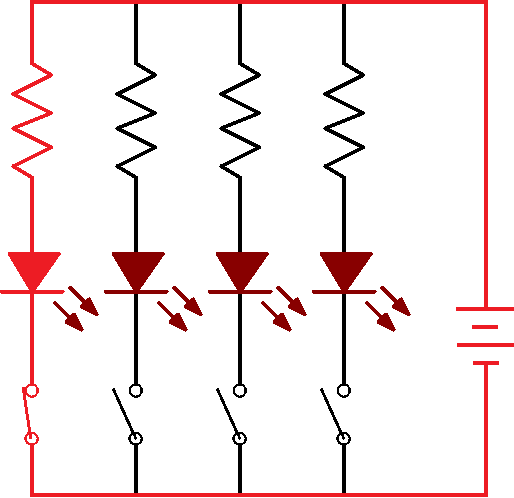 2
5
4
3
LED 排燈控制
int Led[4]={2,3,4,5};
int x[3][4]={
  {0,1,1,1},
  {1,0,0,1},
  {1,1,1,0}};
void setup(){
  int i;
  for( i=0 ; i<4 ; i++){
    pinMode(Led[i], OUTPUT);
    delay(500);
    digitalWrite(Led[i], HIGH);
  }
}

void loop(){
  int i, j;
  for( i=0 ; i<3 ; i++){
    for( j=0 ; j<4 ; j++){
     	digitalWrite(Led[j], x[i][j]);
  	}
   	delay(500); 
  }
}
列
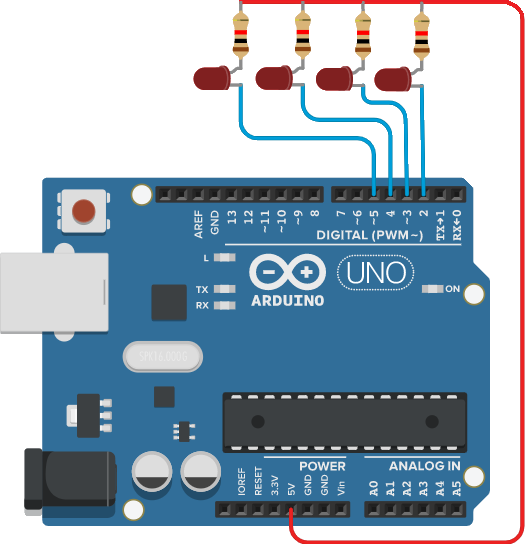 i=3
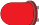 j=4
行
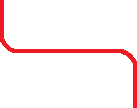 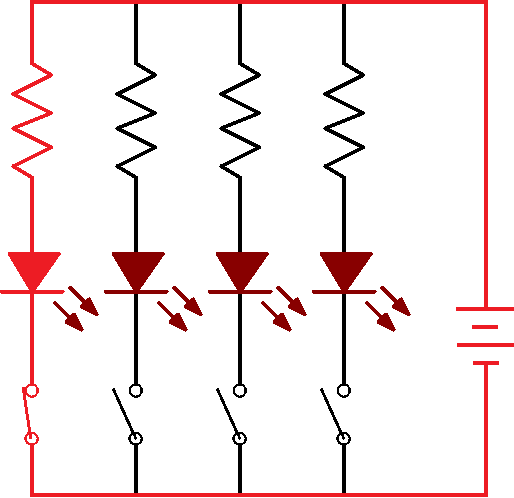 2
5
4
3
LED 排燈控制
int Led[4]={2,3,4,5};
int x[3][4]={
  {0,1,1,1},
  {1,0,0,1},
  {1,1,1,0}};
void setup(){
  int i;
  for( i=0 ; i<4 ; i++){
    pinMode(Led[i], OUTPUT);
    delay(500);
    digitalWrite(Led[i], HIGH);
  }
}

void loop(){
  int i, j;
  for( i=0 ; i<3 ; i++){
    for( j=0 ; j<4 ; j++){
     	digitalWrite(Led[j], x[i][j]);
  	}
   	delay(500); 
  }
}
列
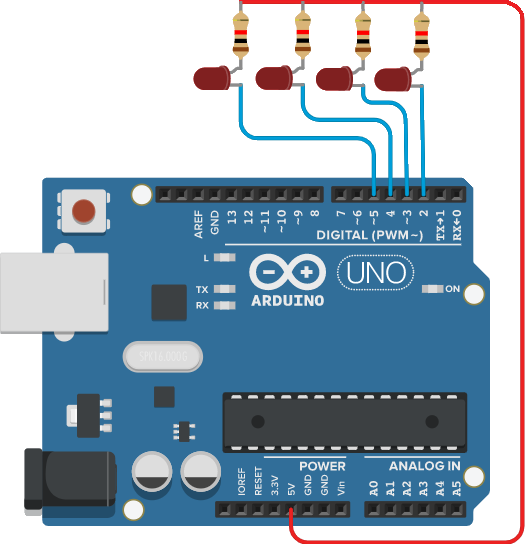 i
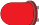 j
行
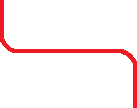 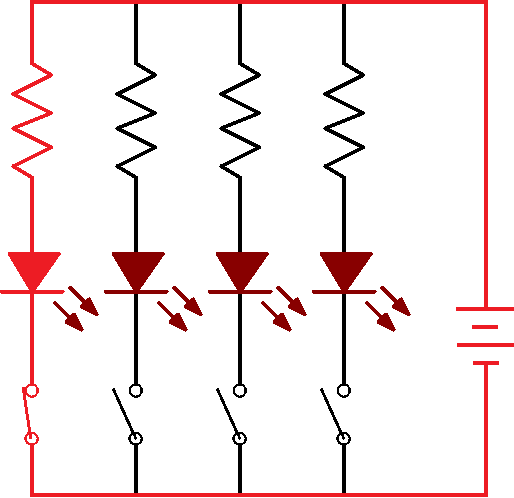 2
5
4
3
謝謝收看
家豪教學網
http://teacher.hcvs.kh.edu.tw/teacher/benme/